Конкурс образовательных практик 
в сфере цифровой трансформации образования 
«Цифровая волна - 2024»

Городской округ Серпухов
Муниципальное бюджетное общеобразовательное учреждение
«Средняя общеобразовательная школа №19 имени Романа Катасонова»
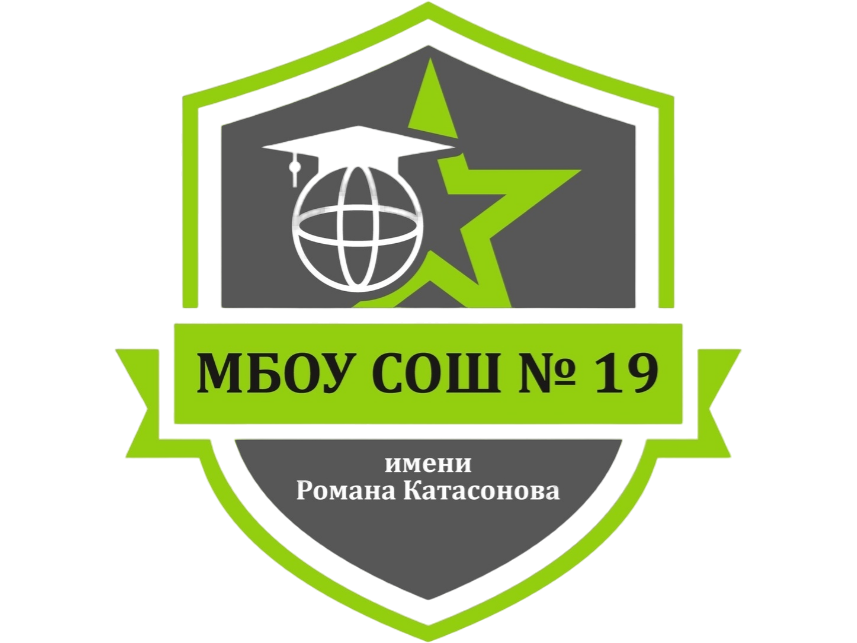 Формирование 
основ алгоритмизации и программирования у детей дошкольного возраста 
в цифровой образовательной среде «ПиктоМир»
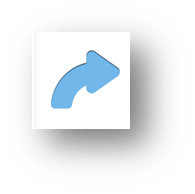 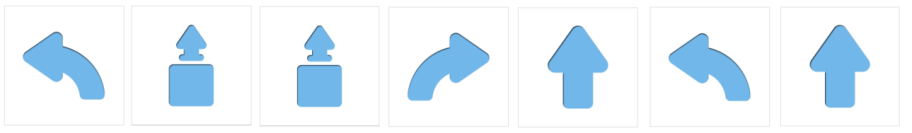 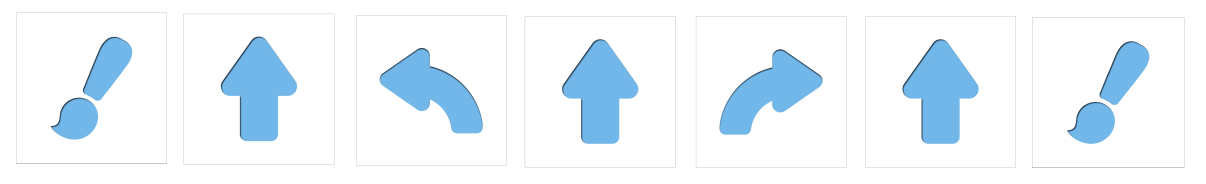 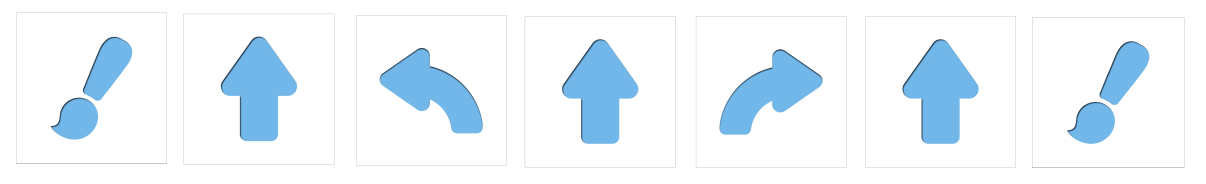 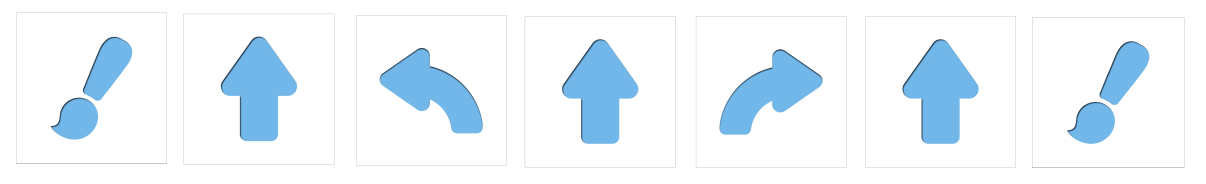 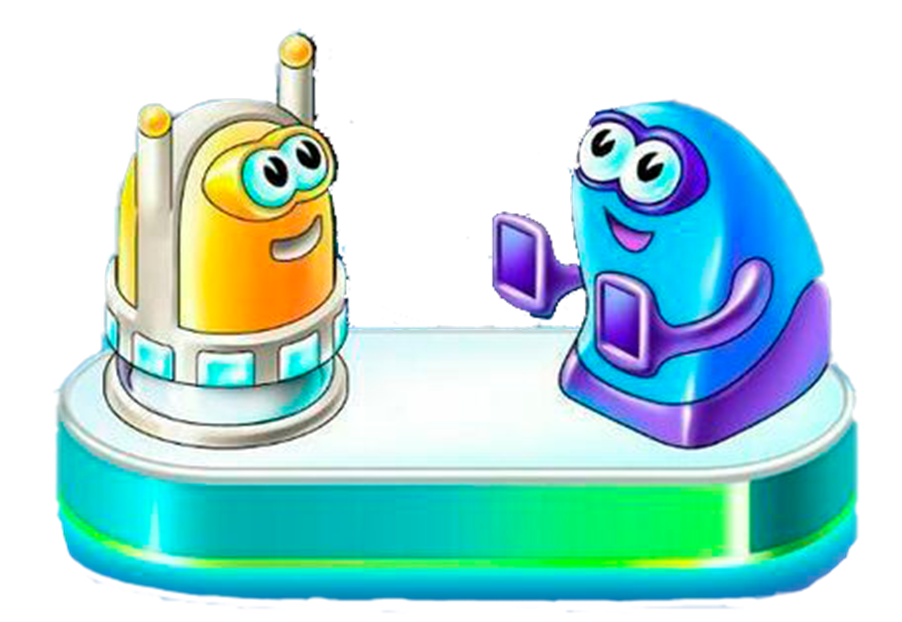 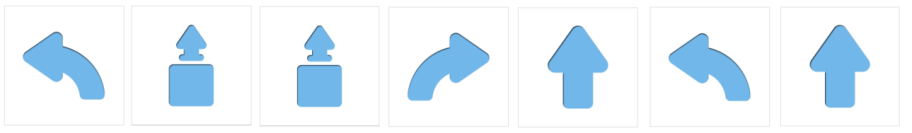 Воспитатель: 
Брусникина Ольга Сергеевна
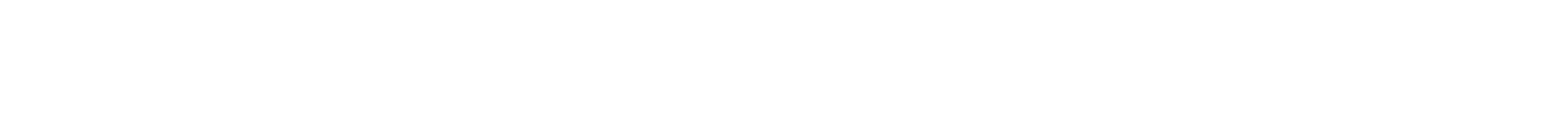 Цель - использование цифровых ресурсов для активизации познавательной, исследовательской и игровой деятельности детей
Программирование — 
   вторая грамотность.
А.П. Ершов
Понижением возраста освоения основ 
алгоритмизации занимается весь мир, 
и в РФ программирование ускоренно 
повторяет путь, ранее пройденный
 арифметикой.
А.Г. Кушниренко
ЦИФРОВАЯ ОБРАЗОВАТЕЛЬНАЯ СРЕДА «ПИКТОМИР»
отечественная методика
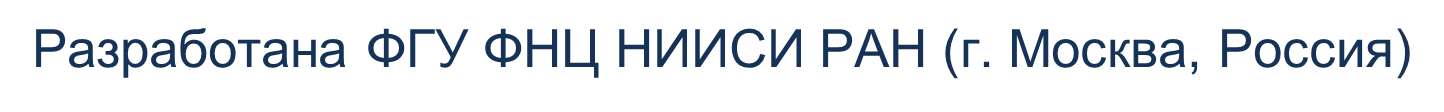 А.Г. Кушниренко
В.Б. Бетелин
М.В. Райко
А.Г. Леонов
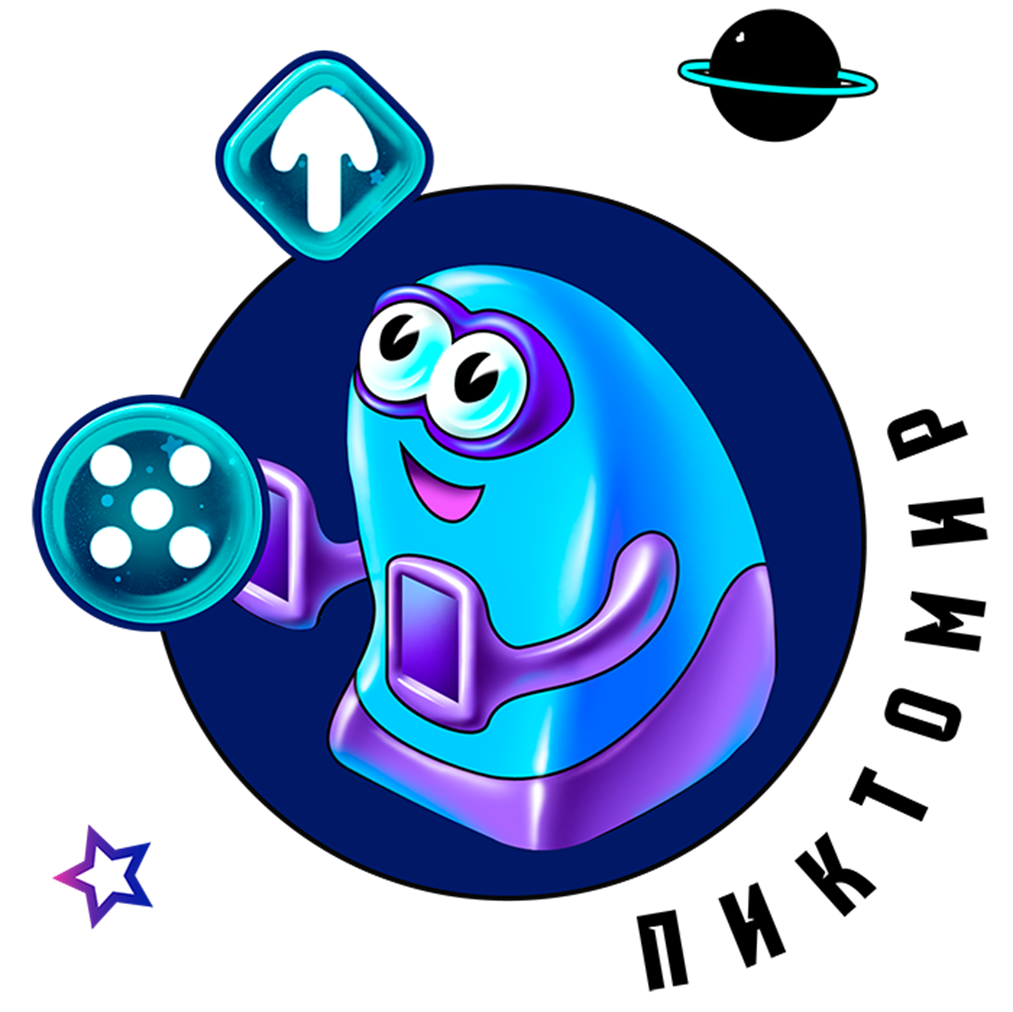 КОМАНДА
(пиктограмма)
налево
направо
вперёд
система бестекстового 
программирования
закрасить
тащить
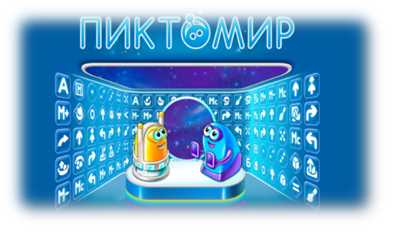 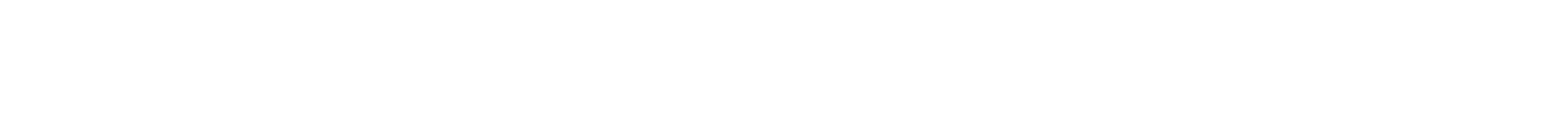 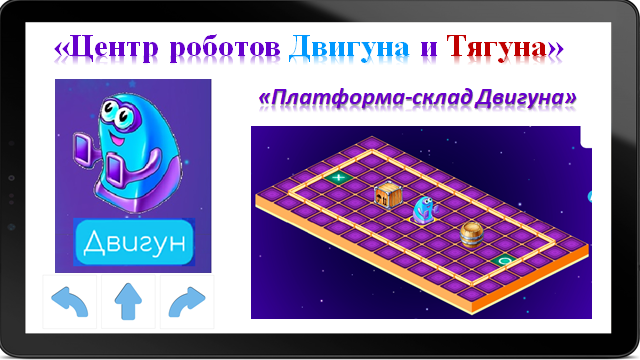 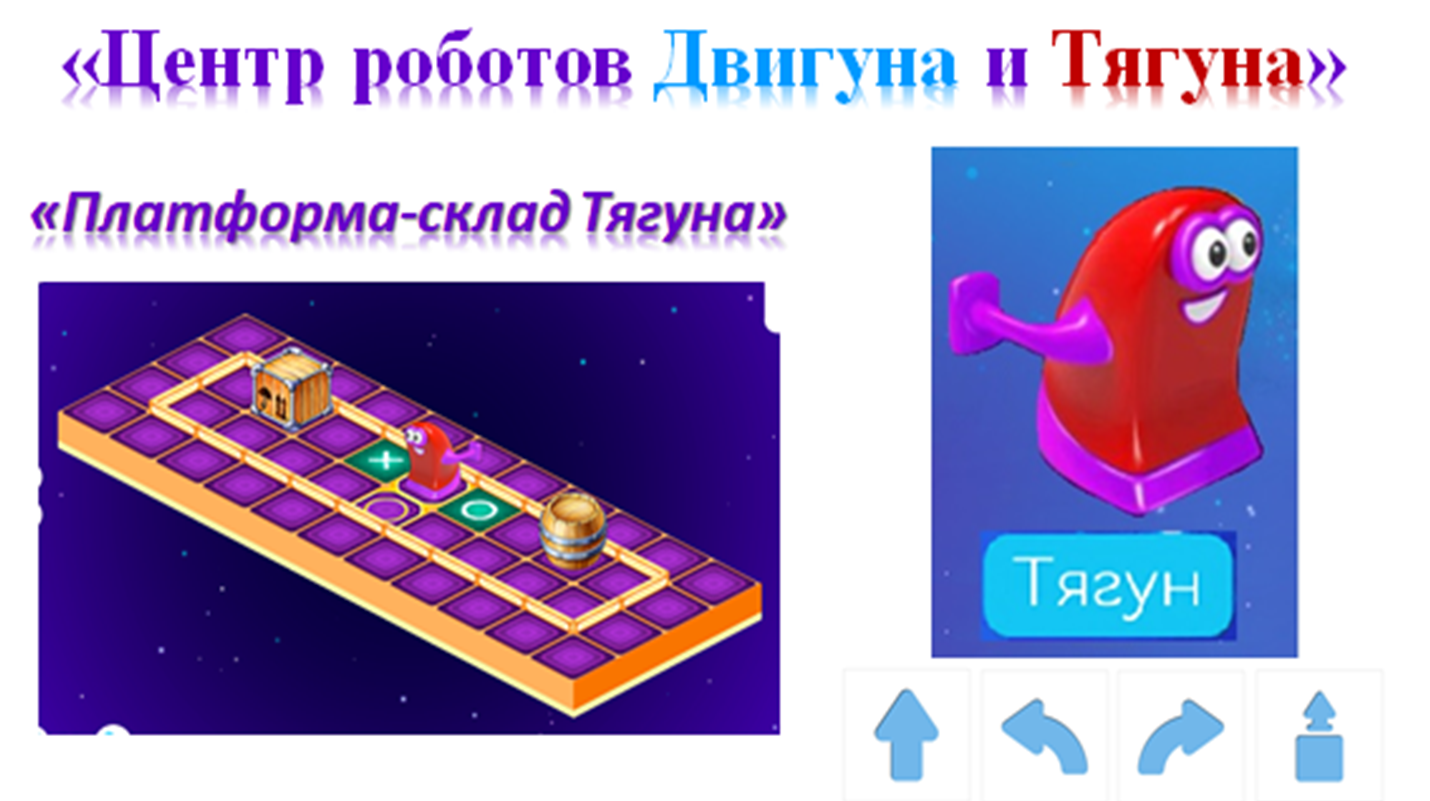 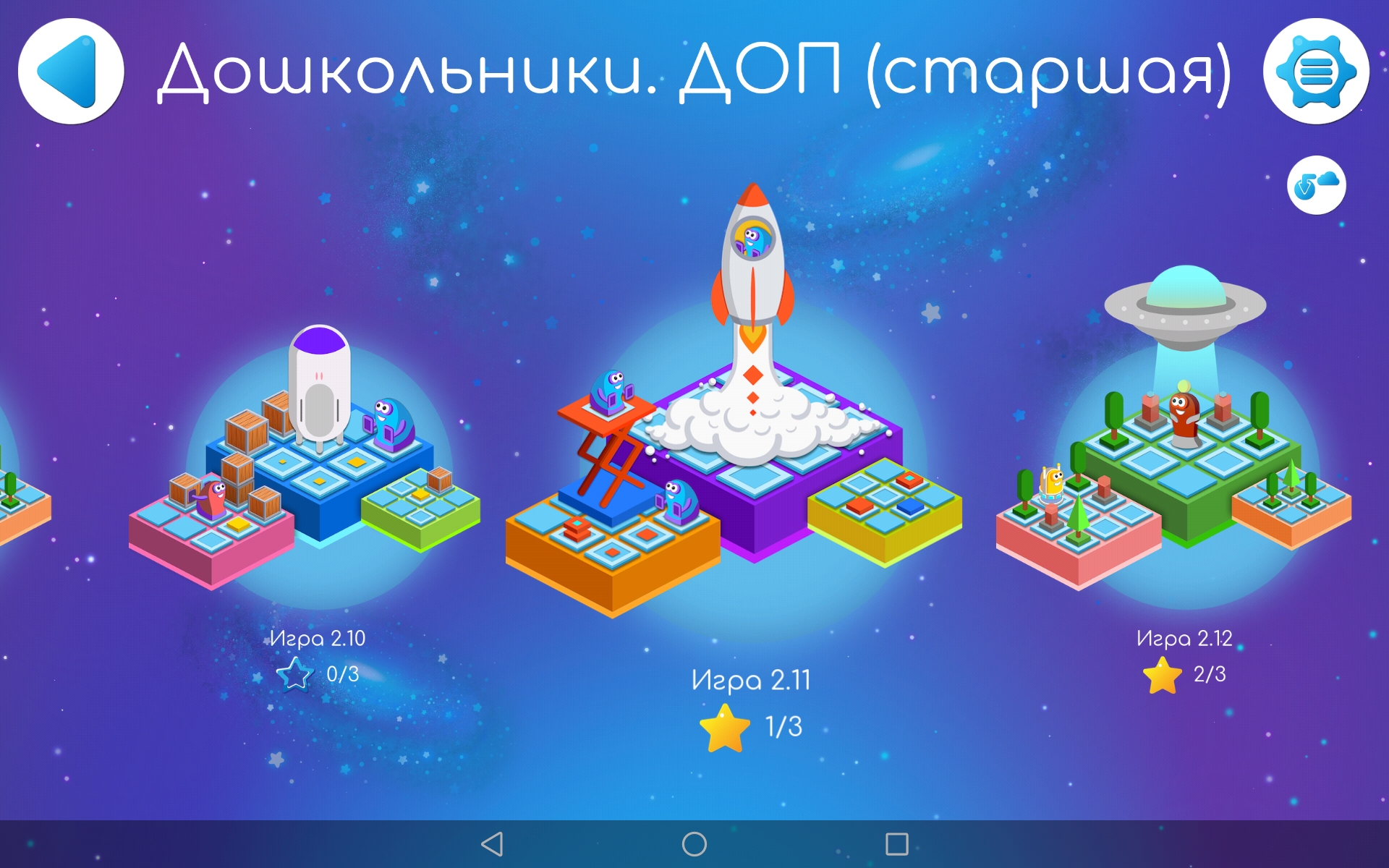 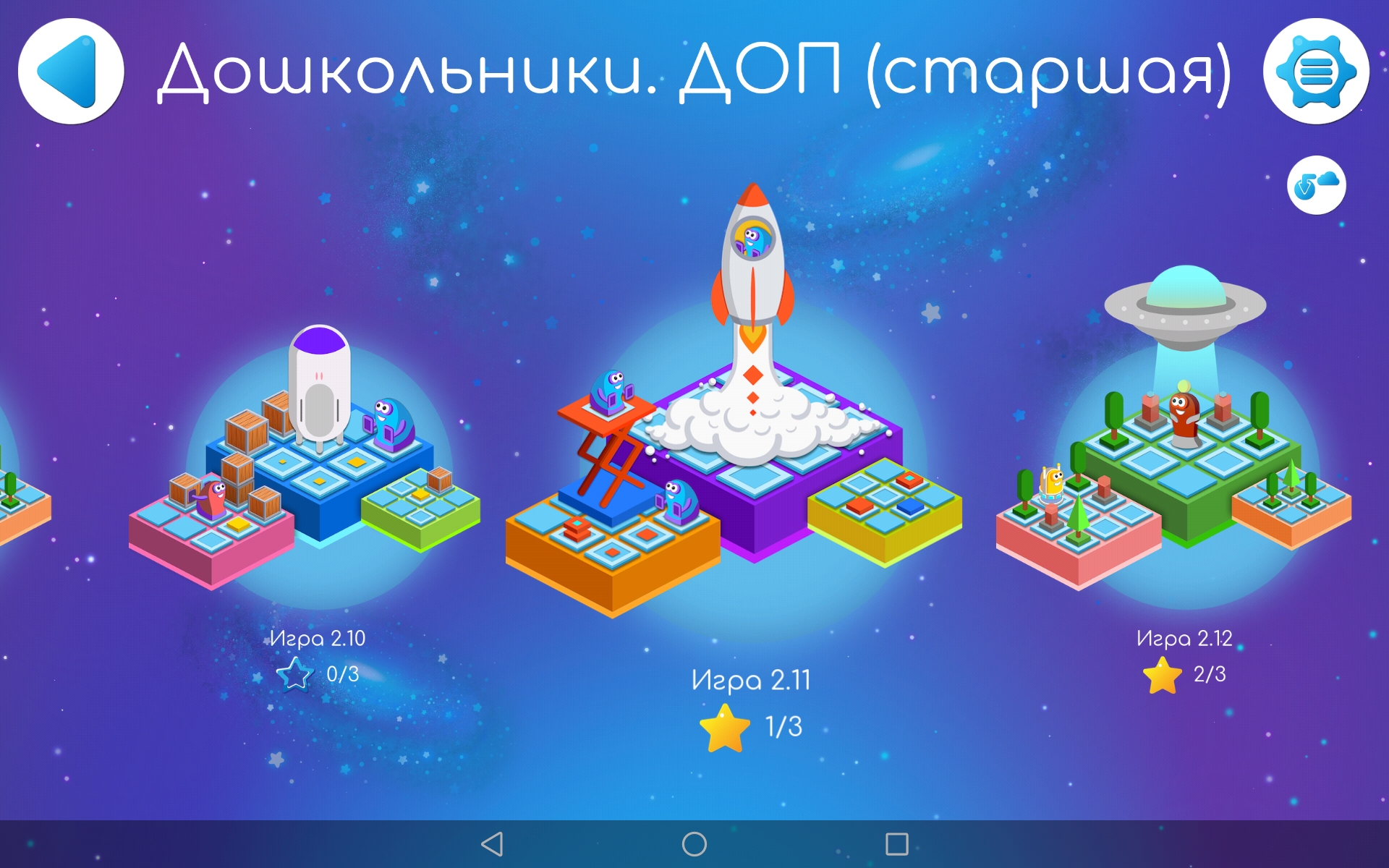 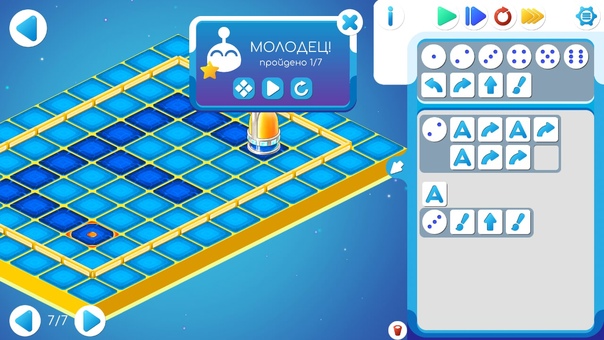 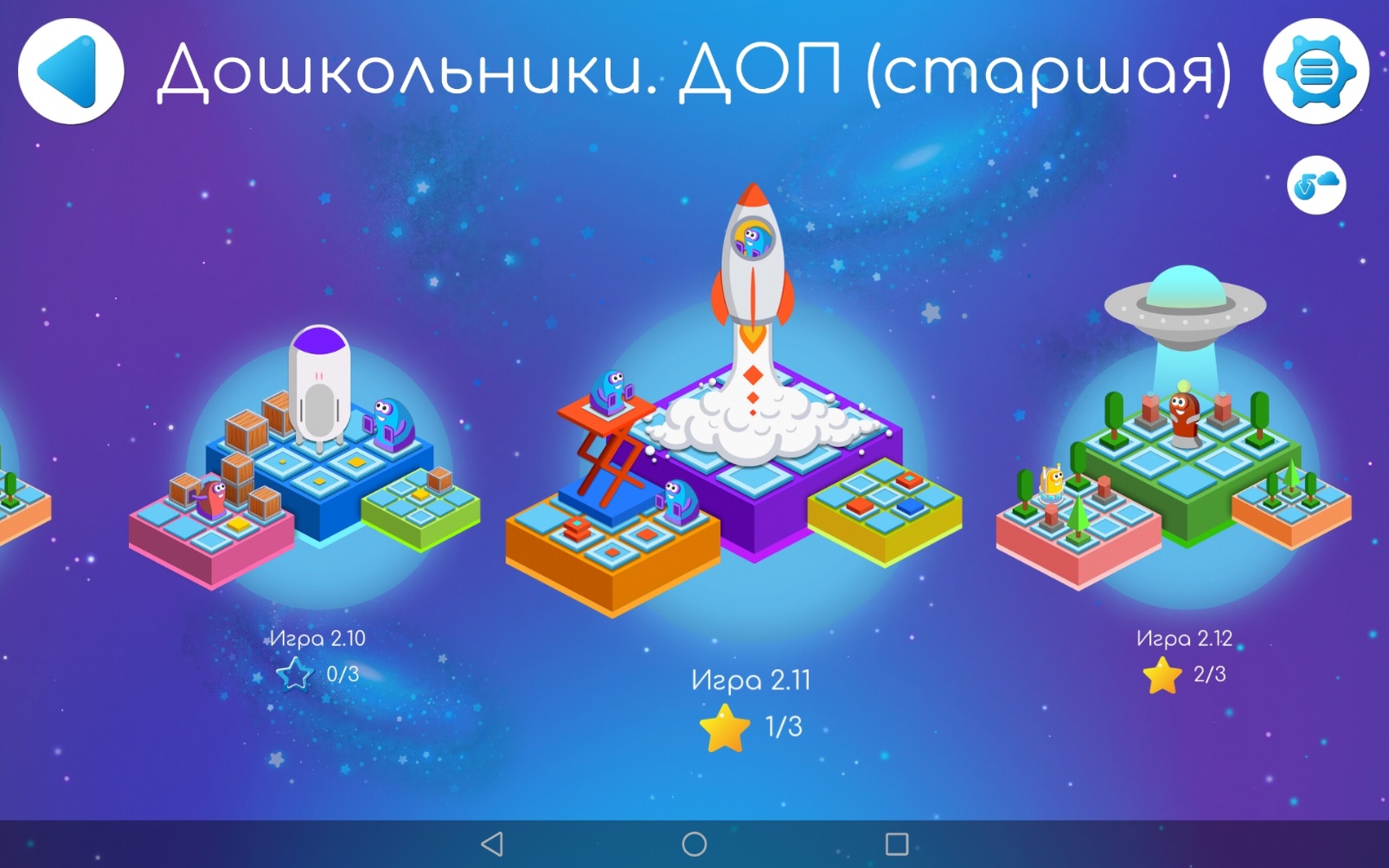 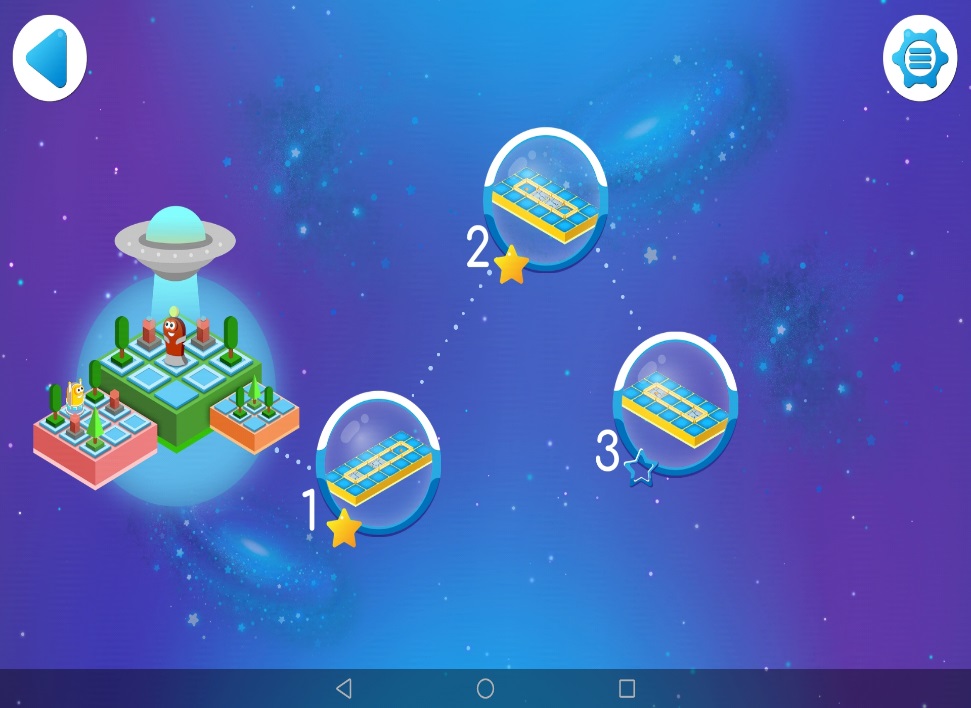 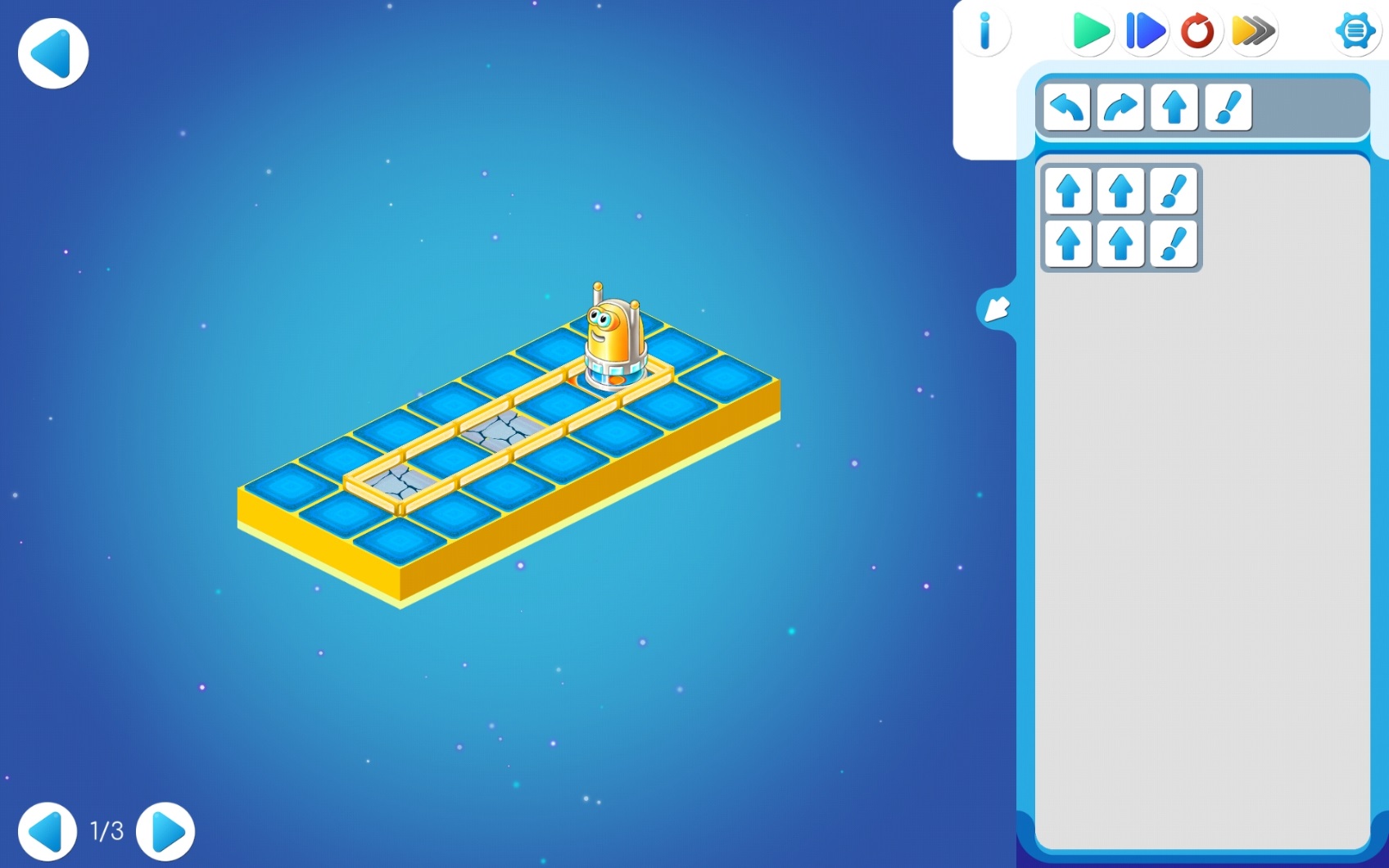 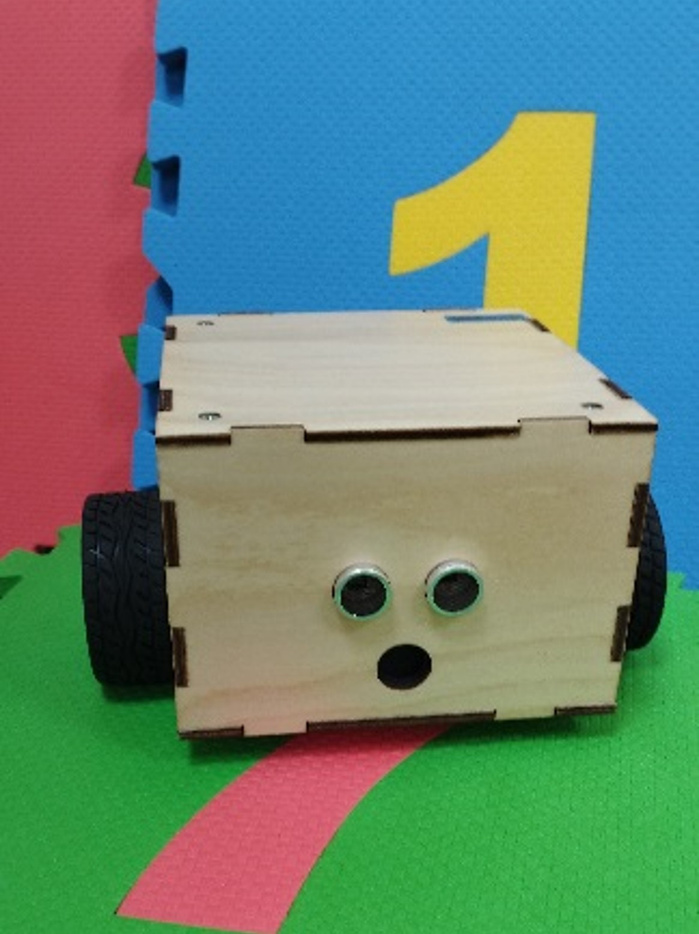 РАЗВИВАЮЩАЯ ИГРОВАЯ СРЕДА
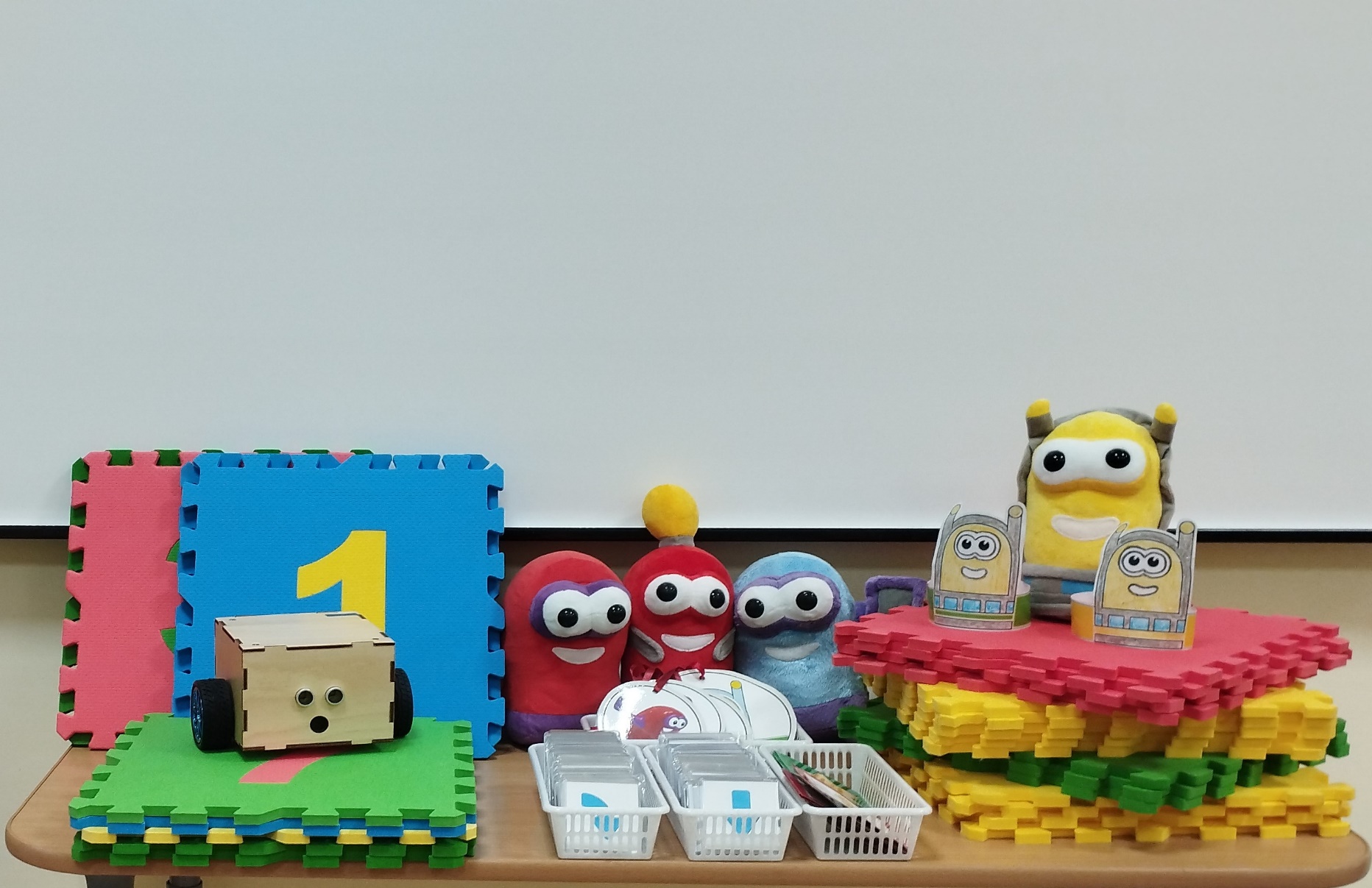 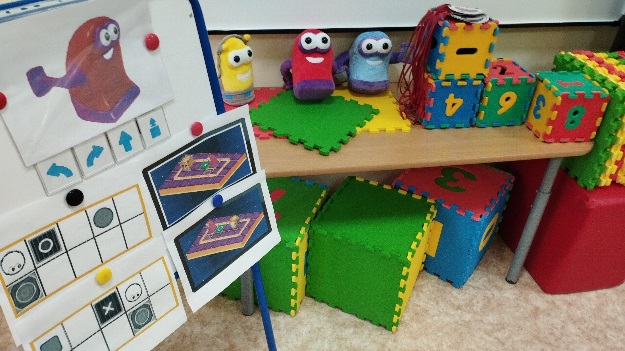 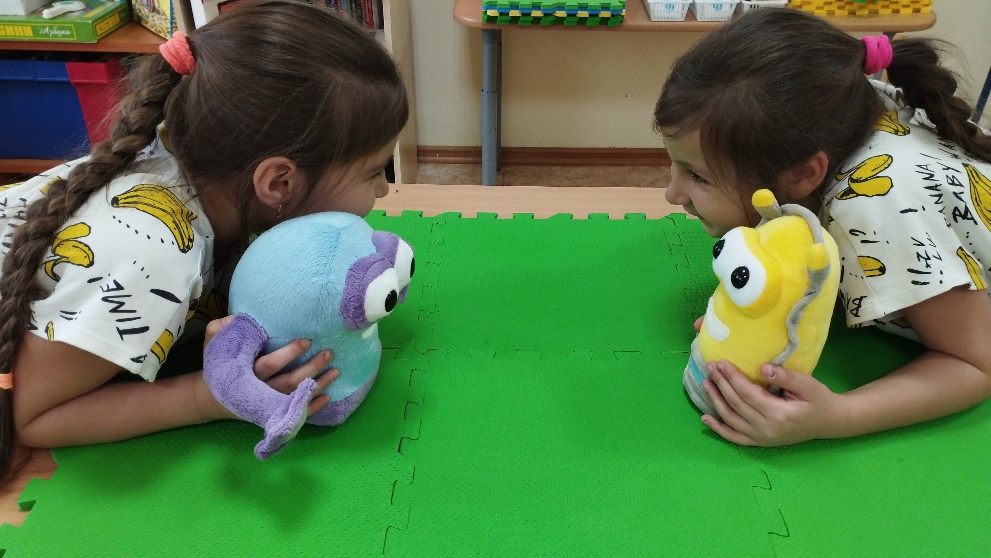 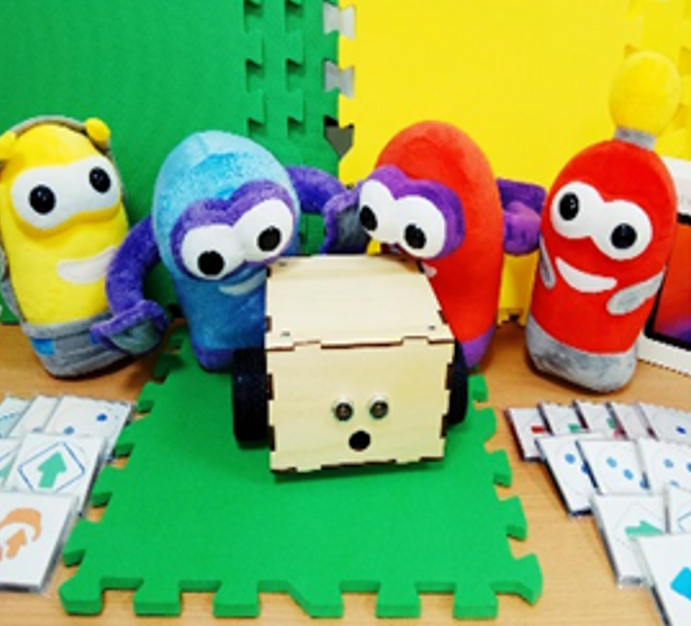 Допланшетный период с 4-х лет
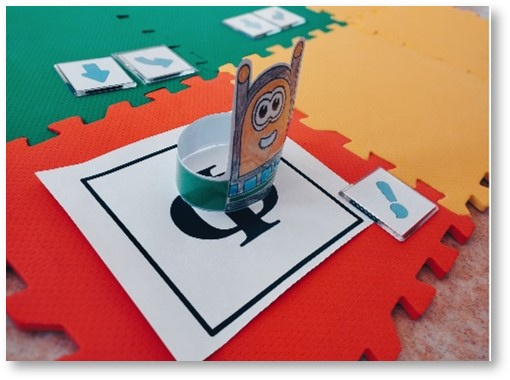 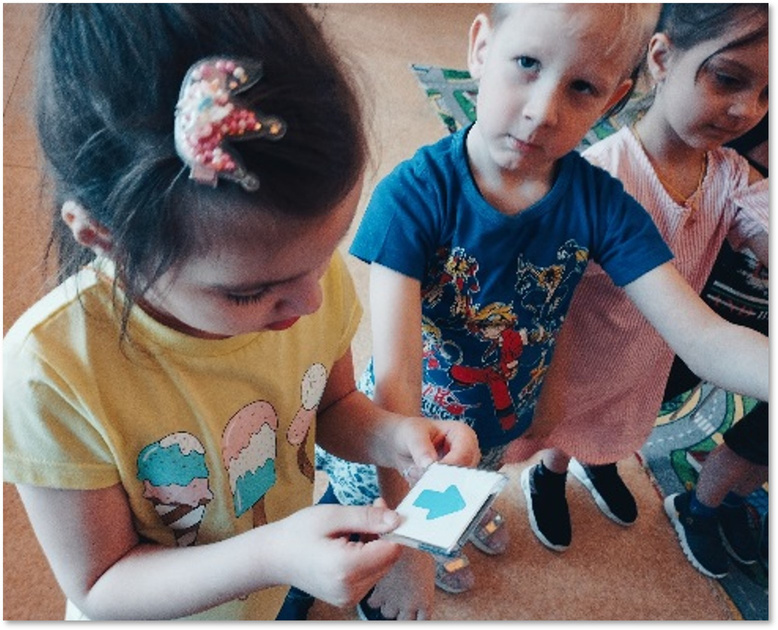 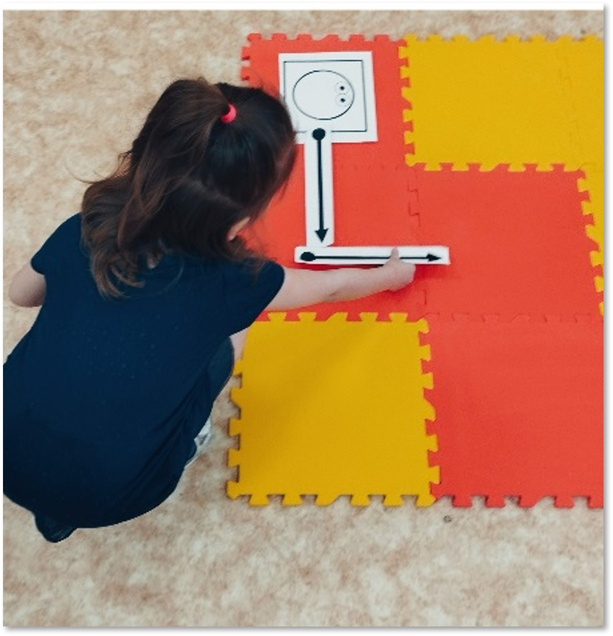 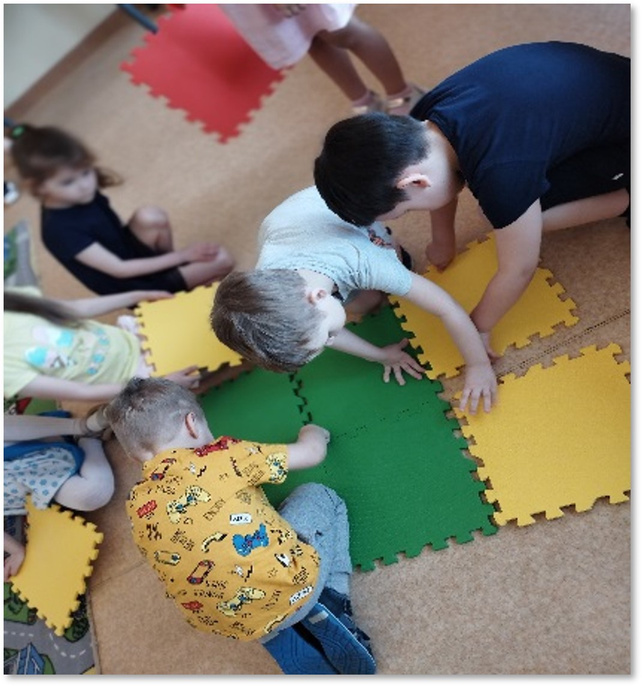 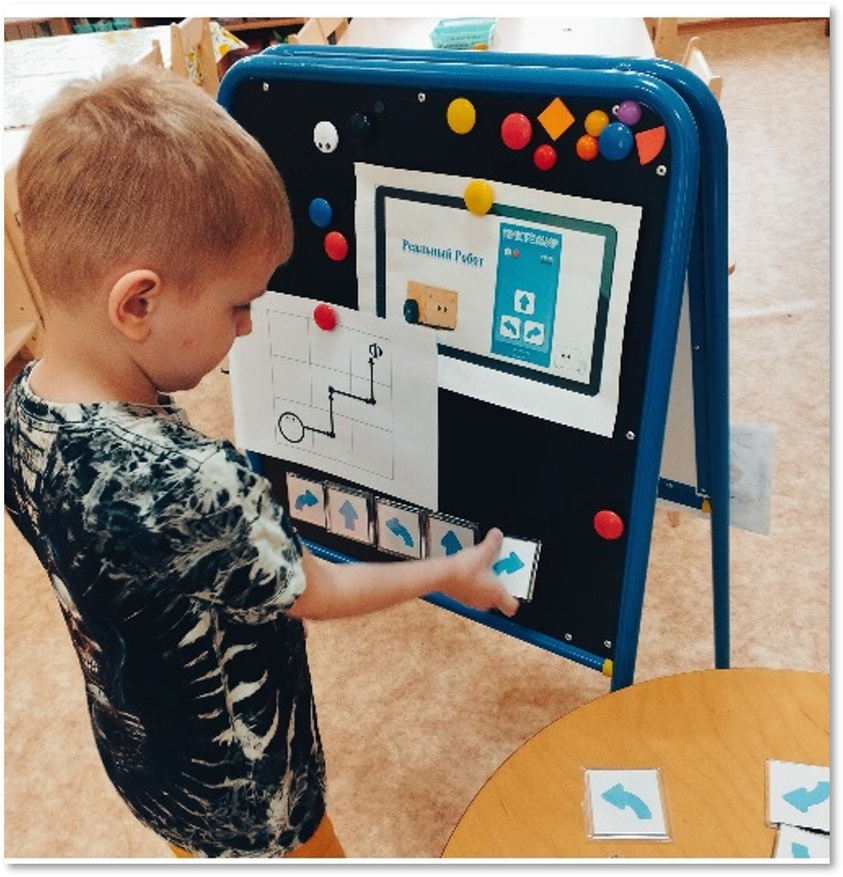 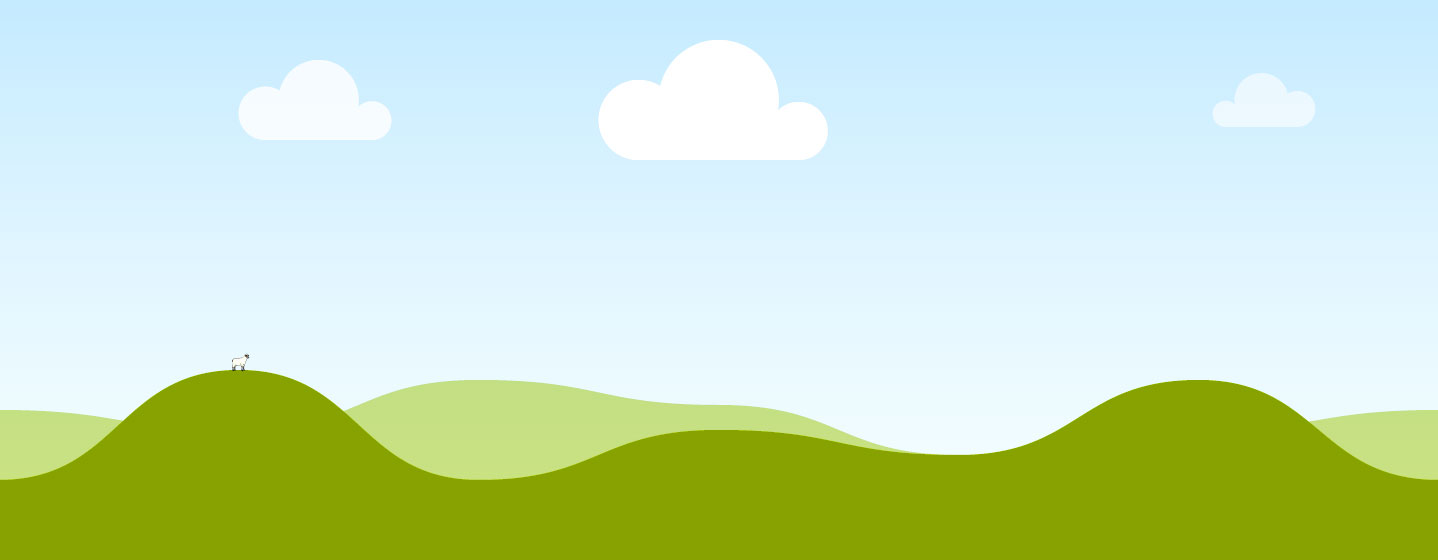 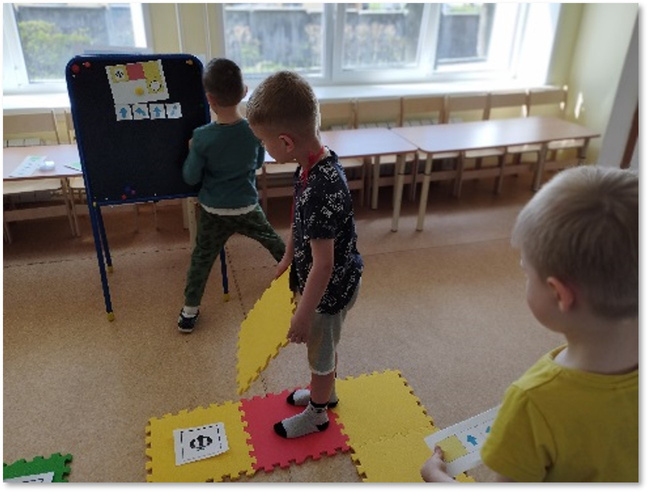 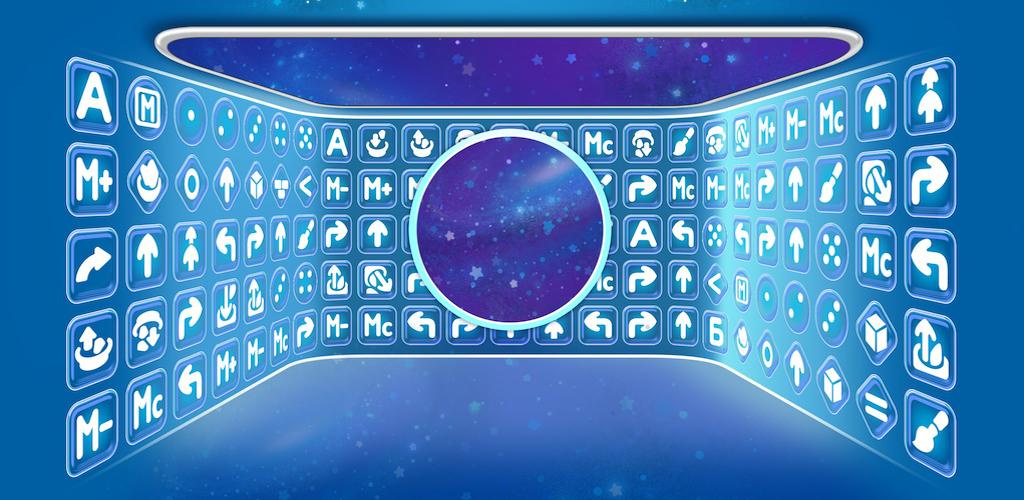 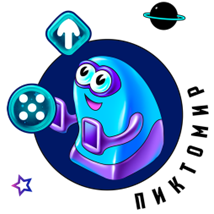 Планшетный период
С 5 лет
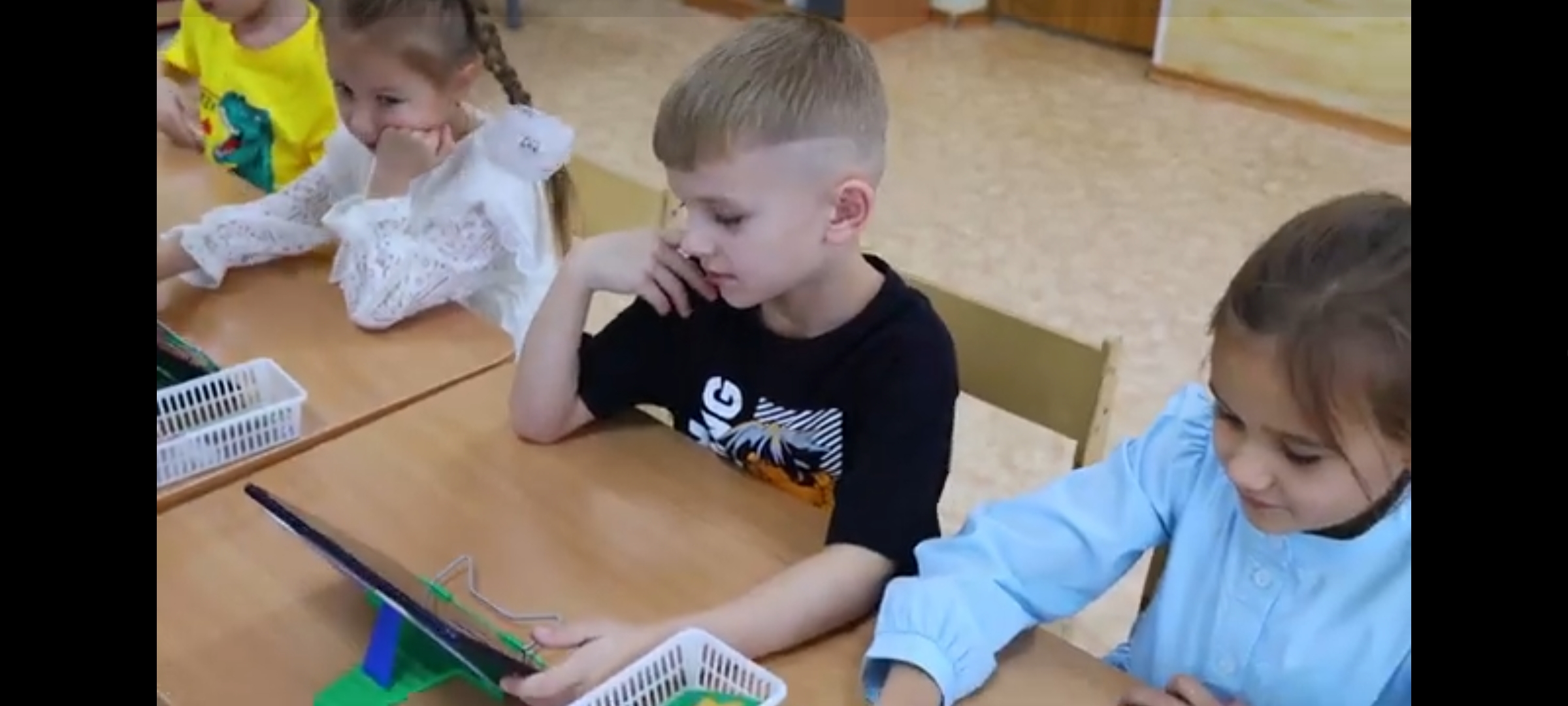 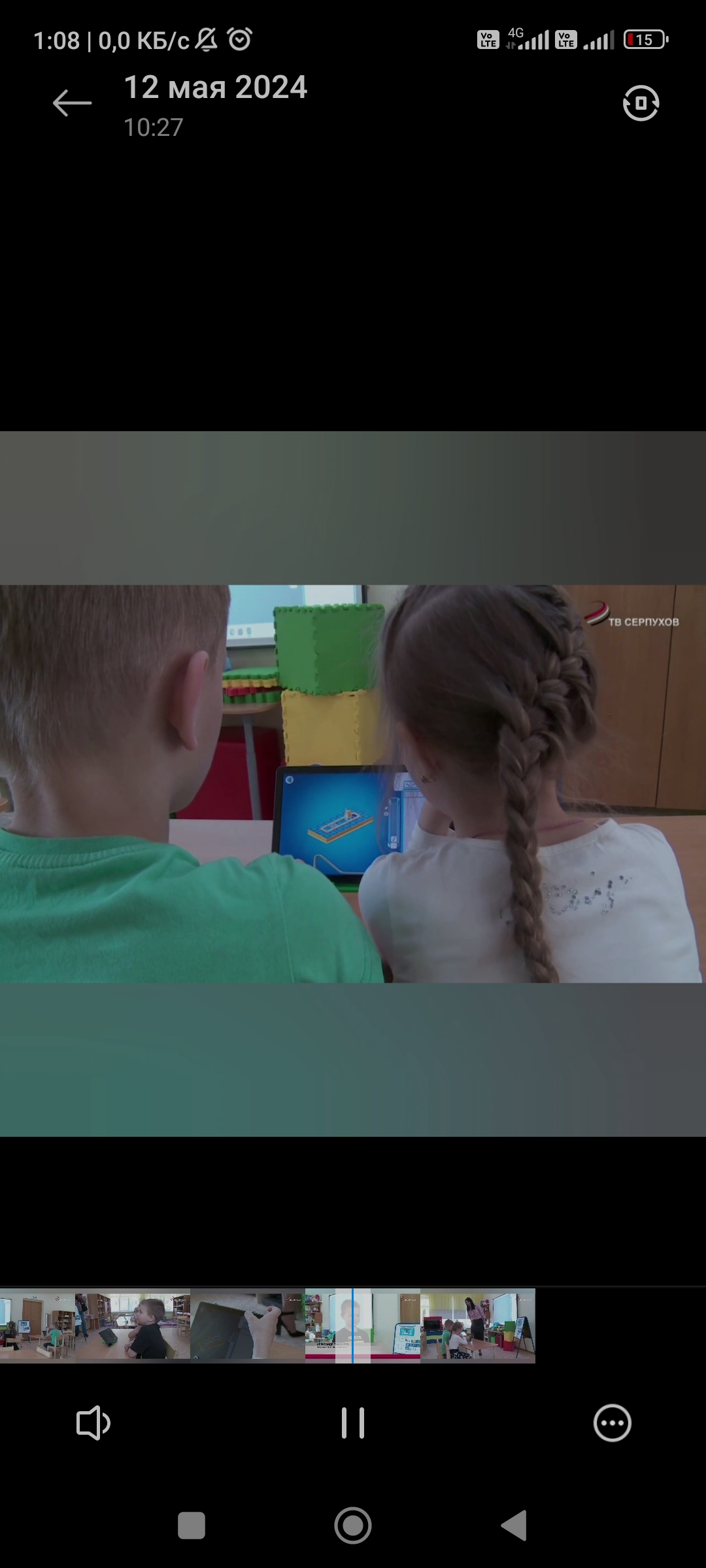 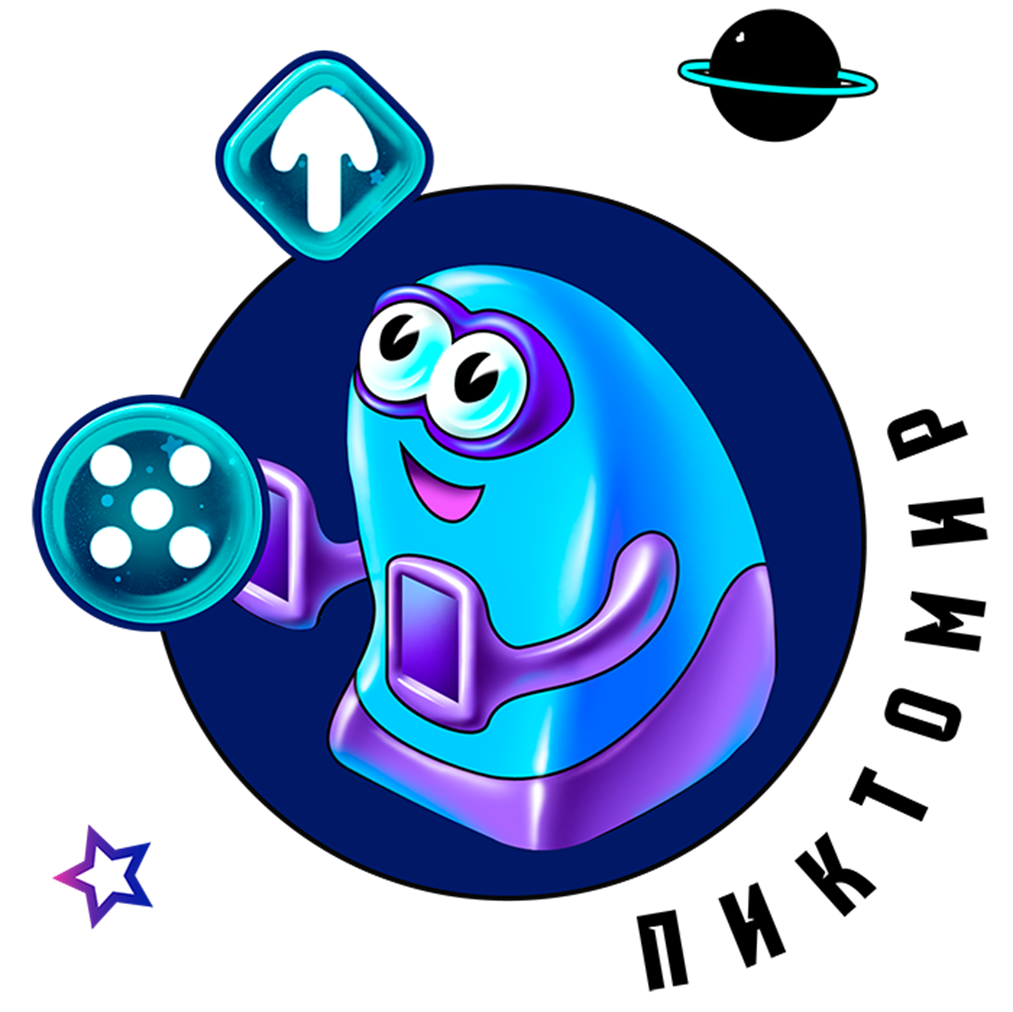 Этапы работы
планшетный
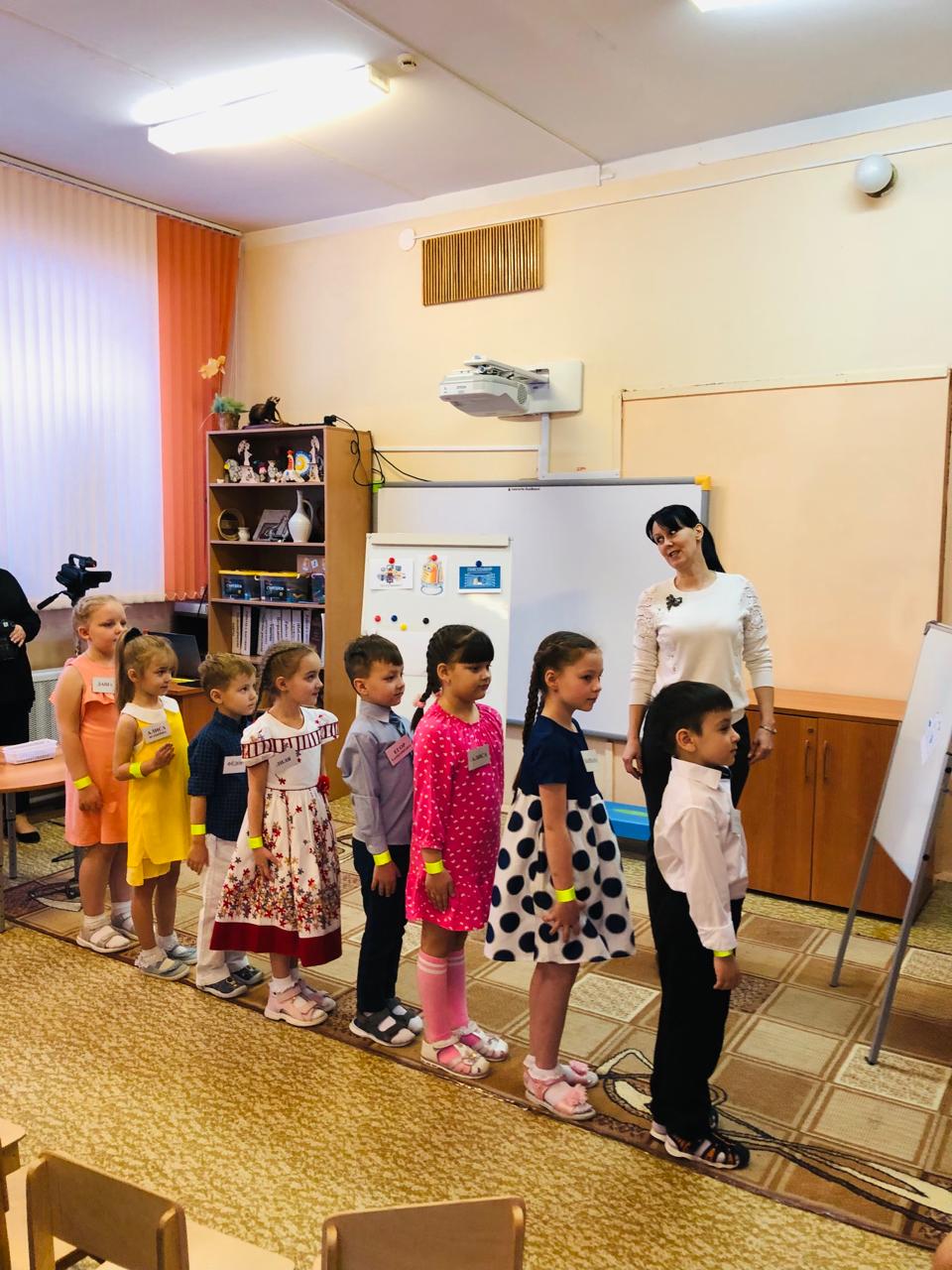 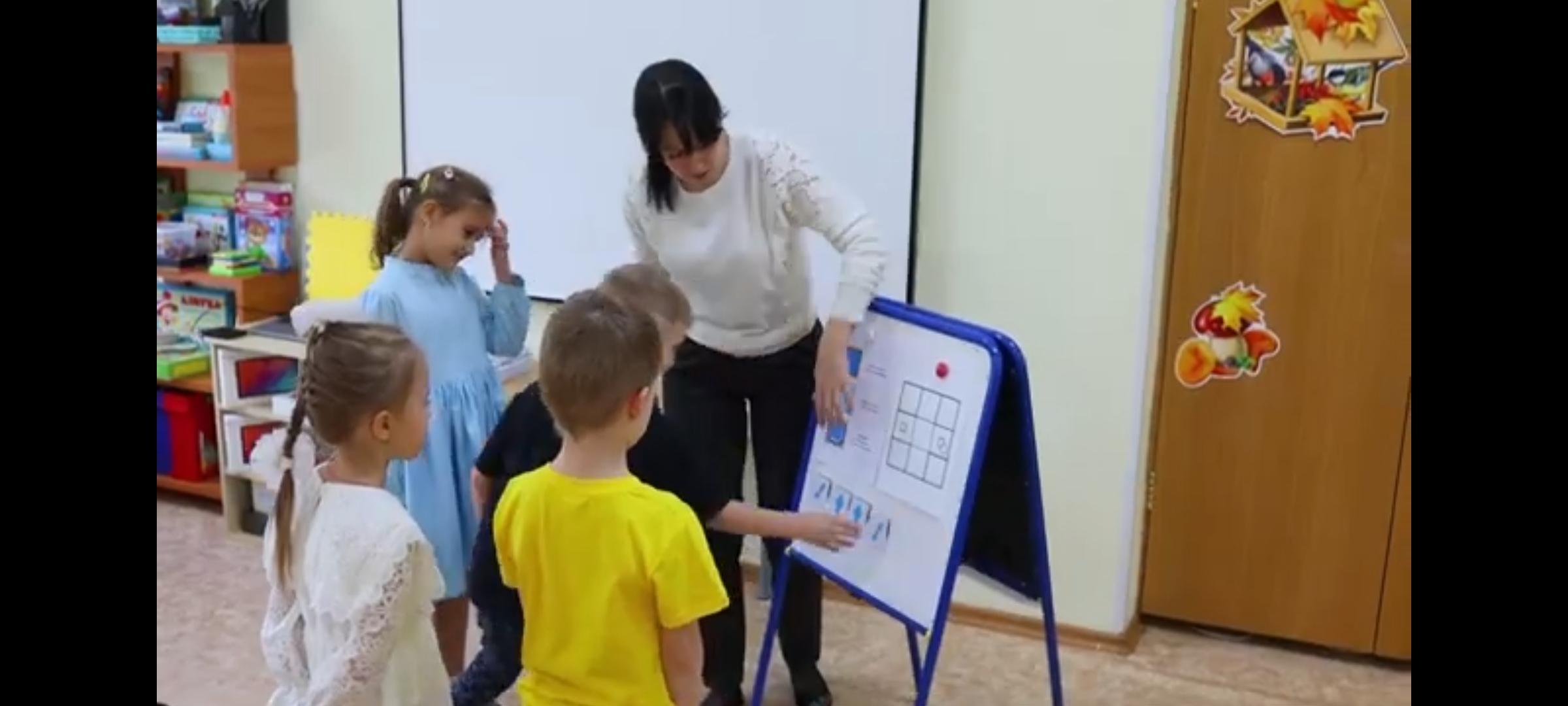 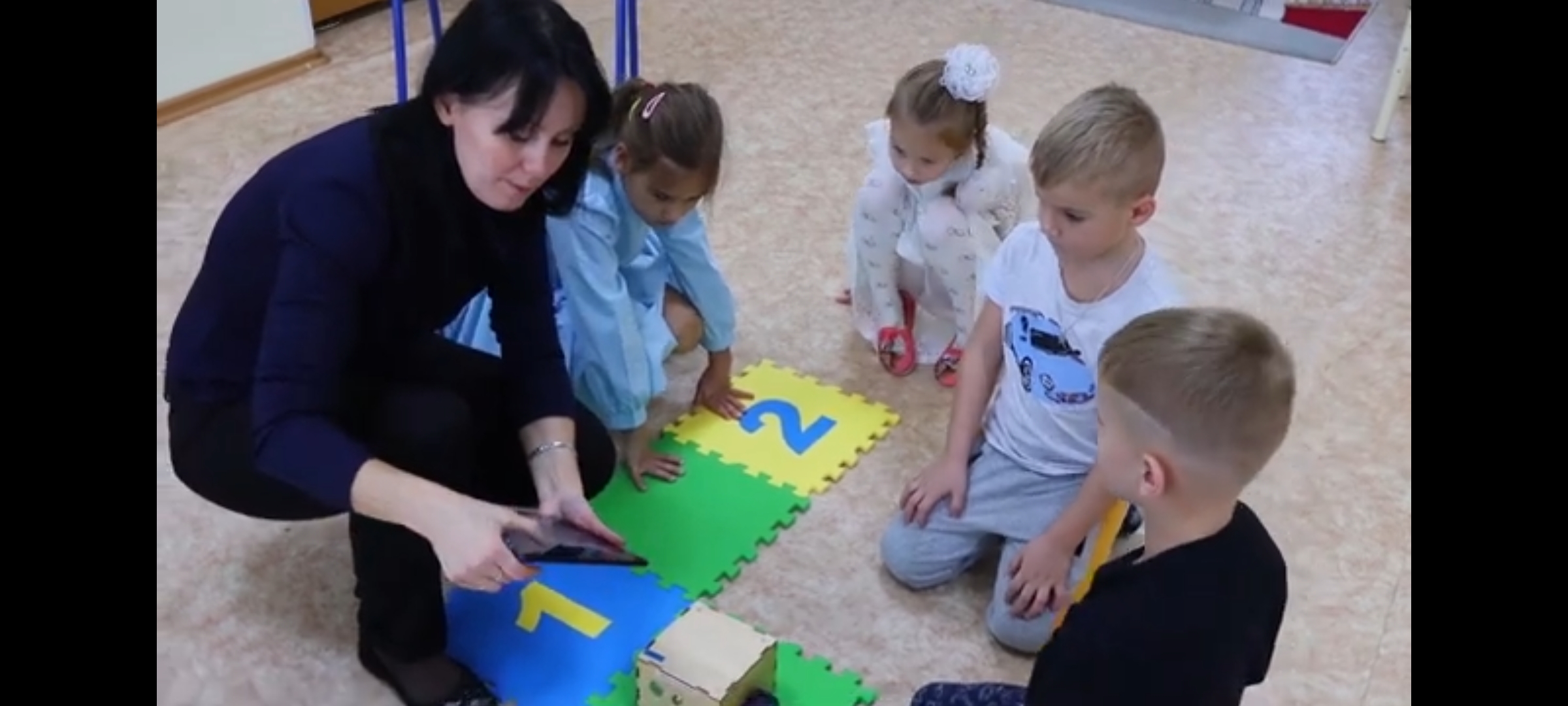 Результативность
Принцип программного управления может быть понят, осознан ребенком только после усвоения достаточно сложной системы научных понятий.
результат
Осознанное усвоение этих понятий станет возможным, только если ребенку будут предложены деятельности, позволяющие ему в игровой форме «вжиться» во все эти понятия, «пропустить их через себя».
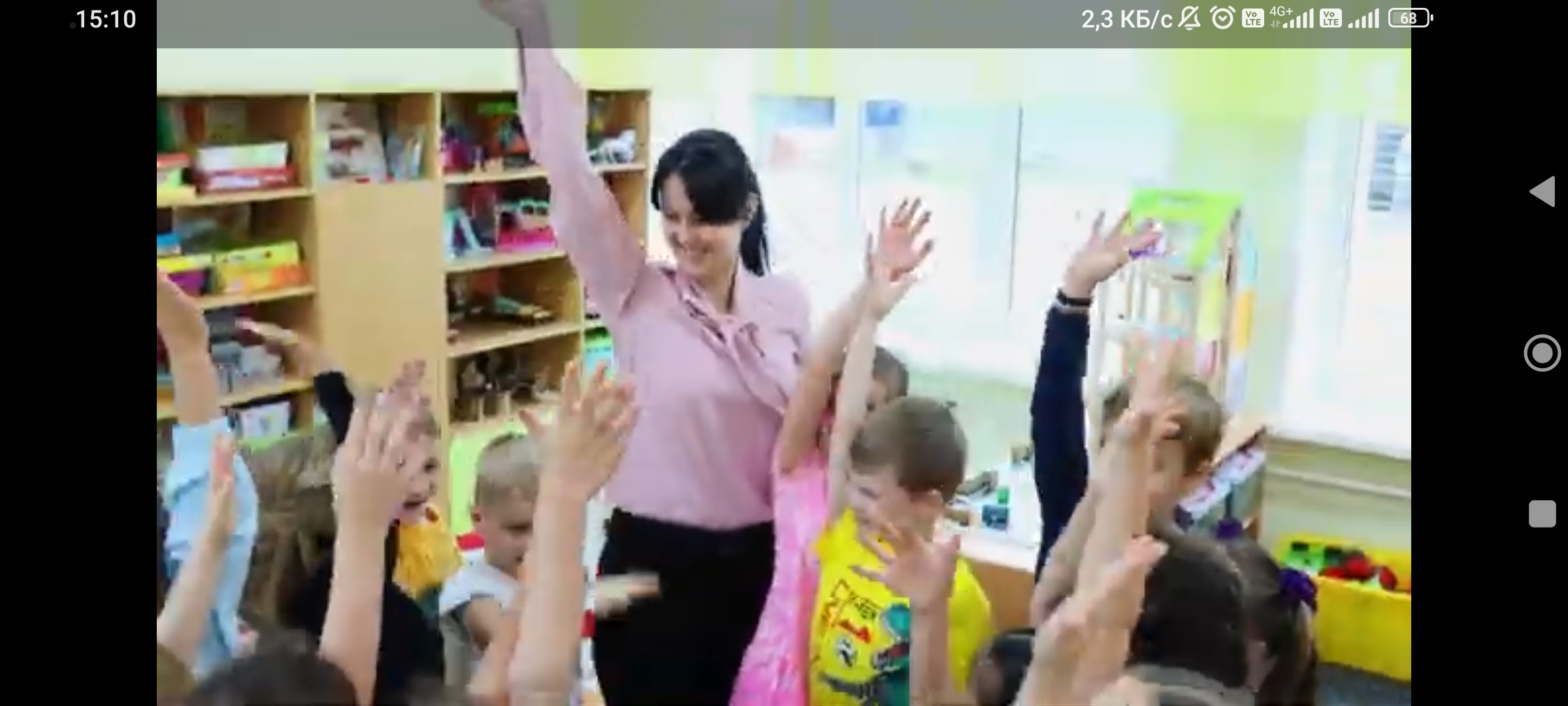 Трансляция опыта
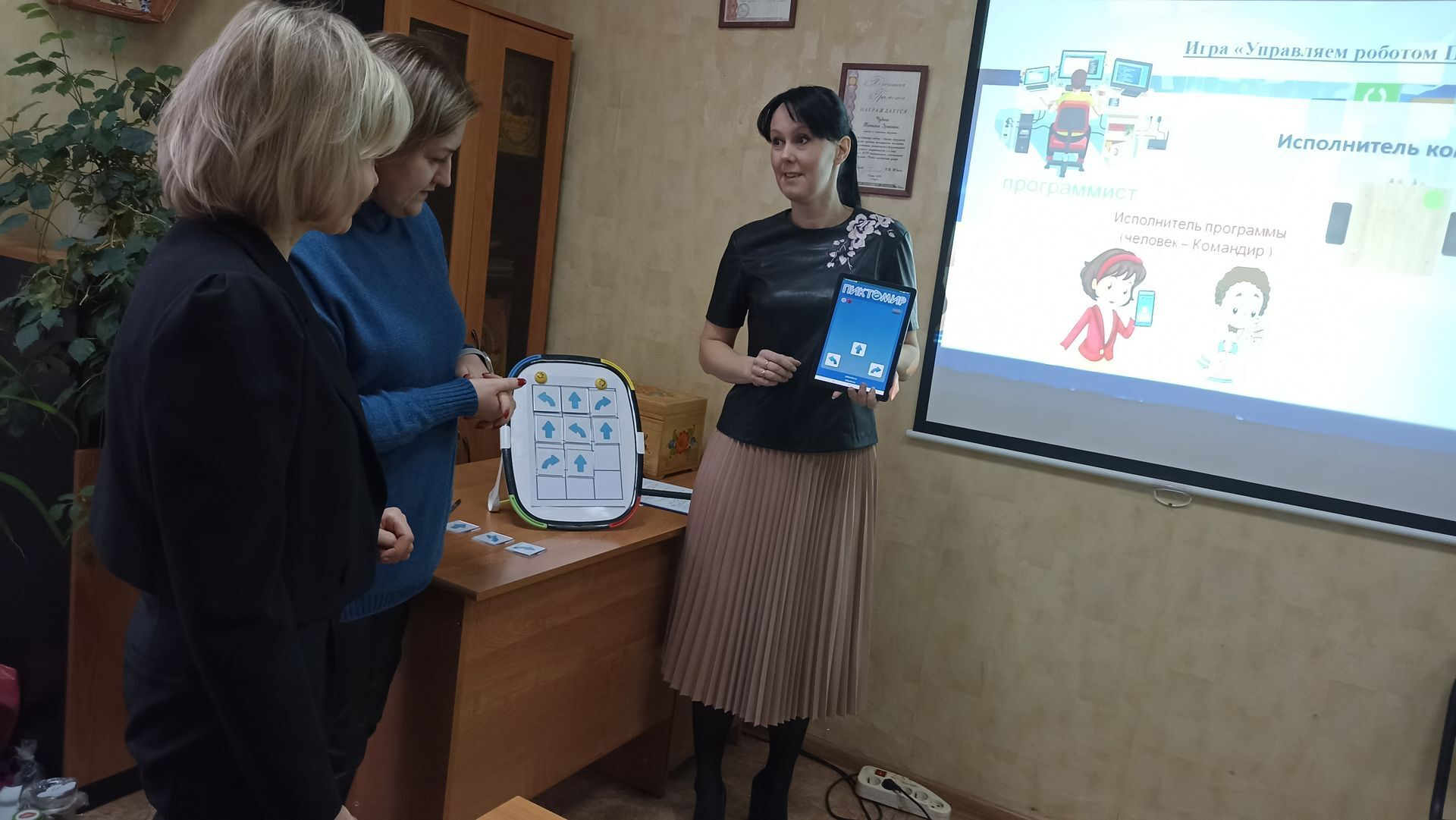 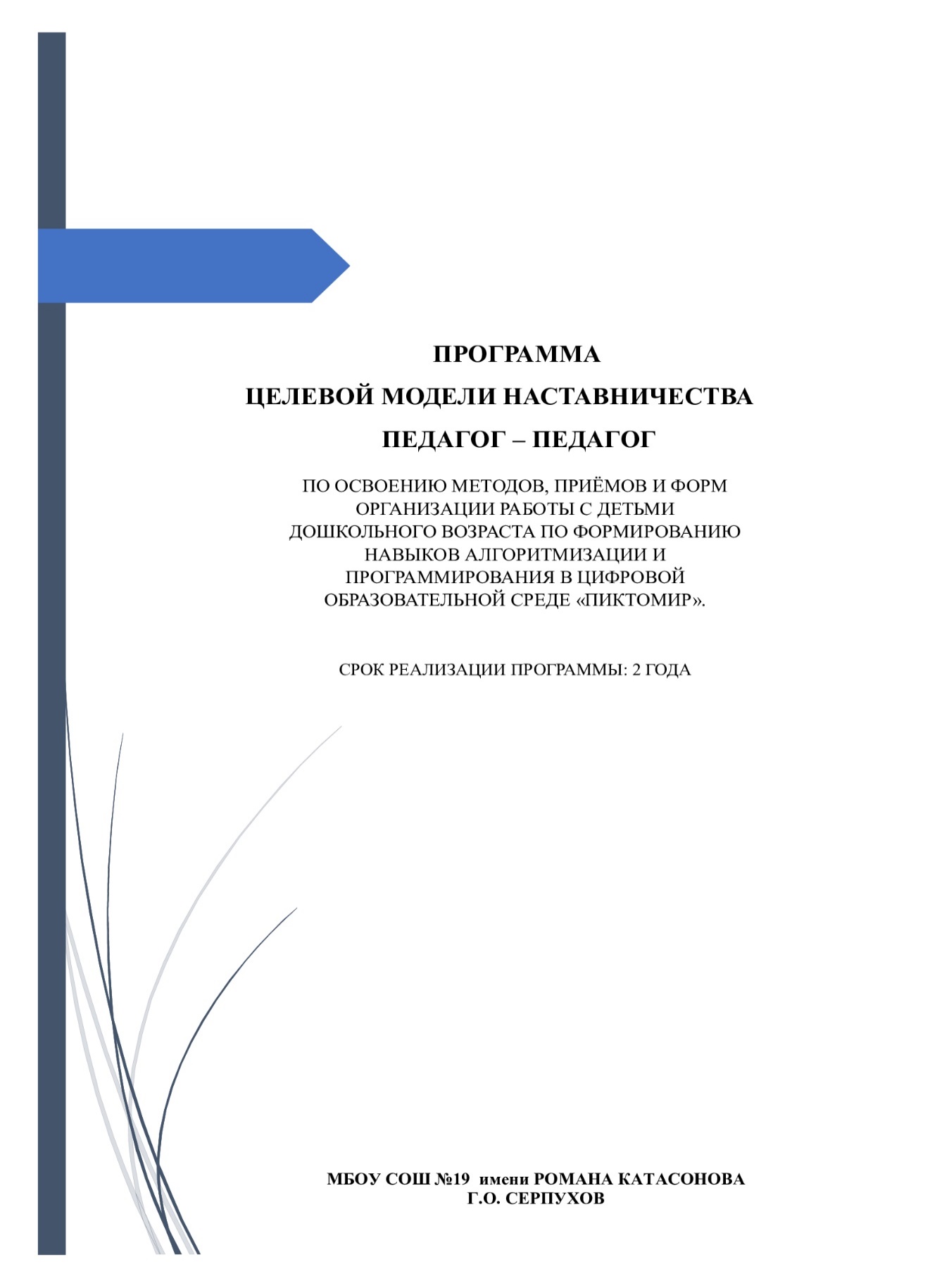 Конференции
Стажировочная площадка
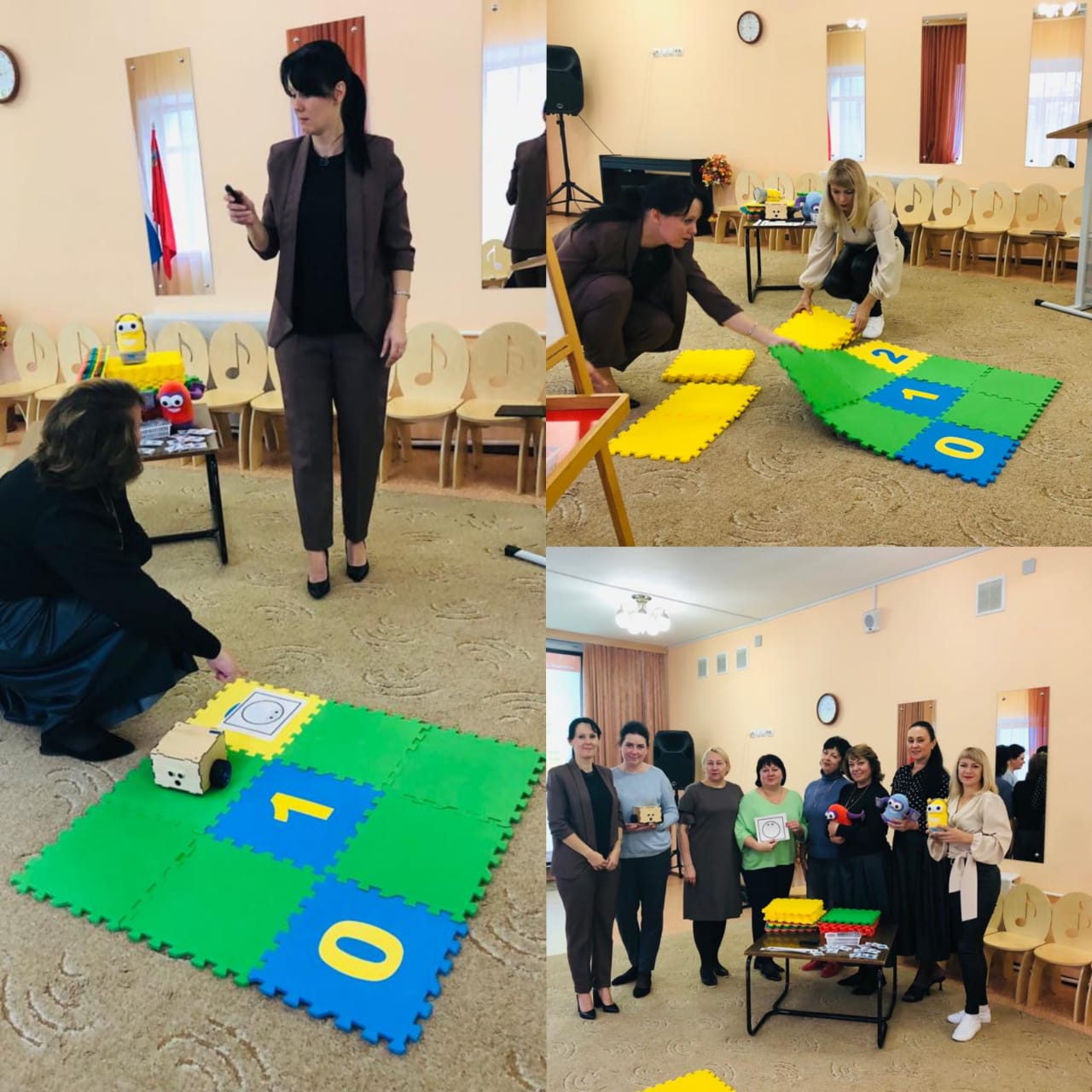 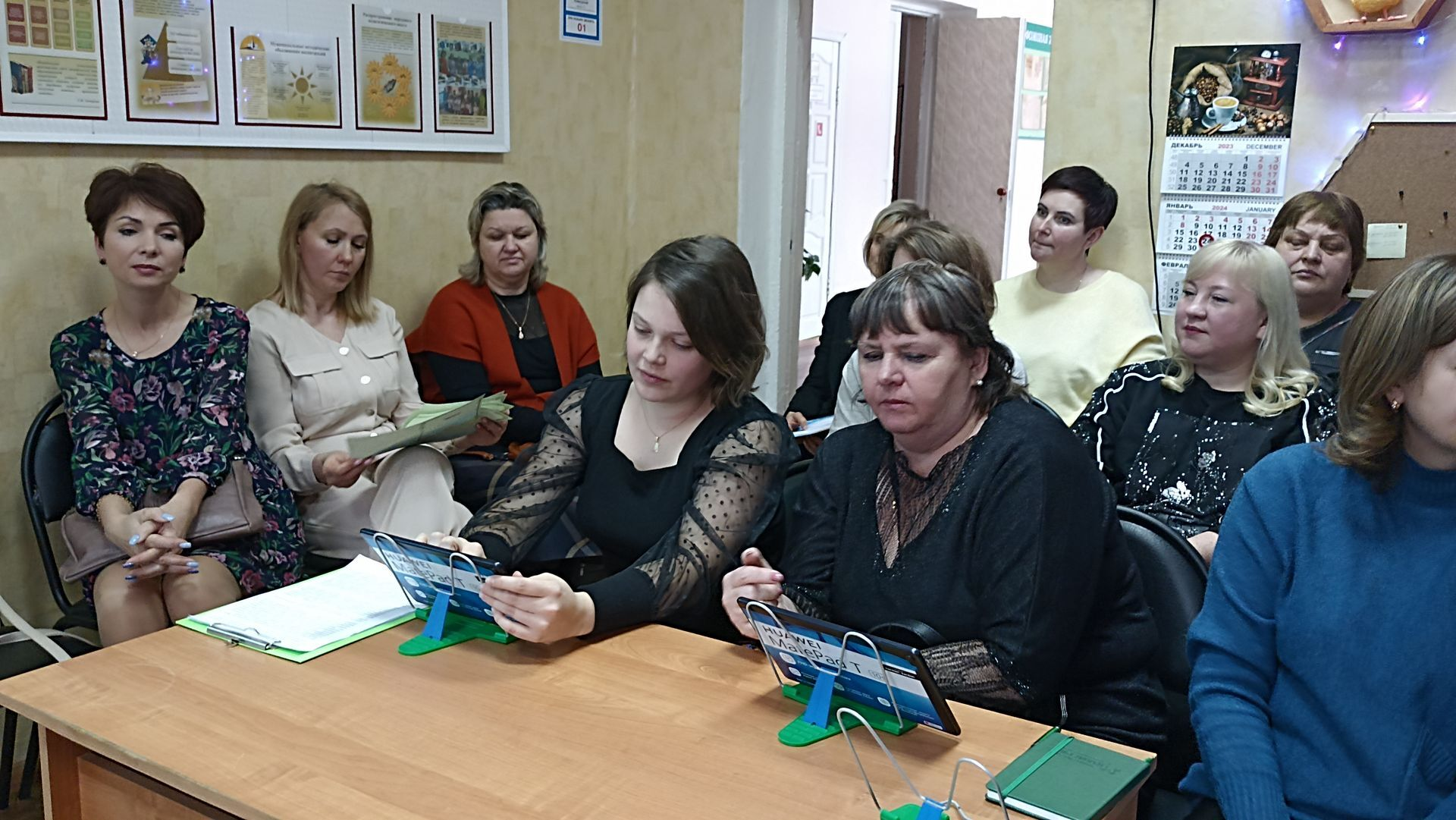 Трансляция опыта работы
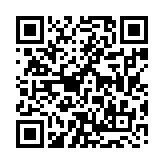 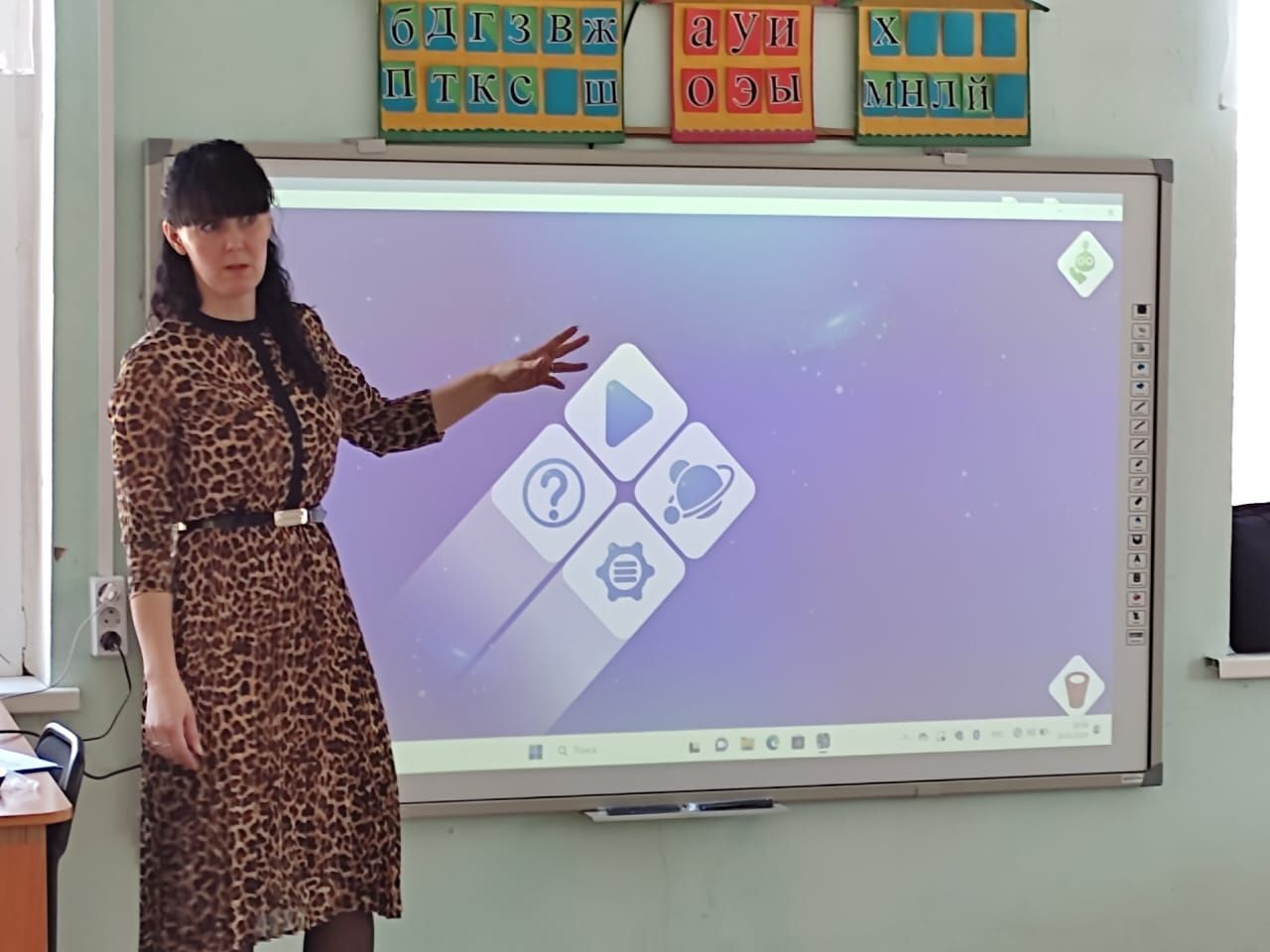 Региональные семинары
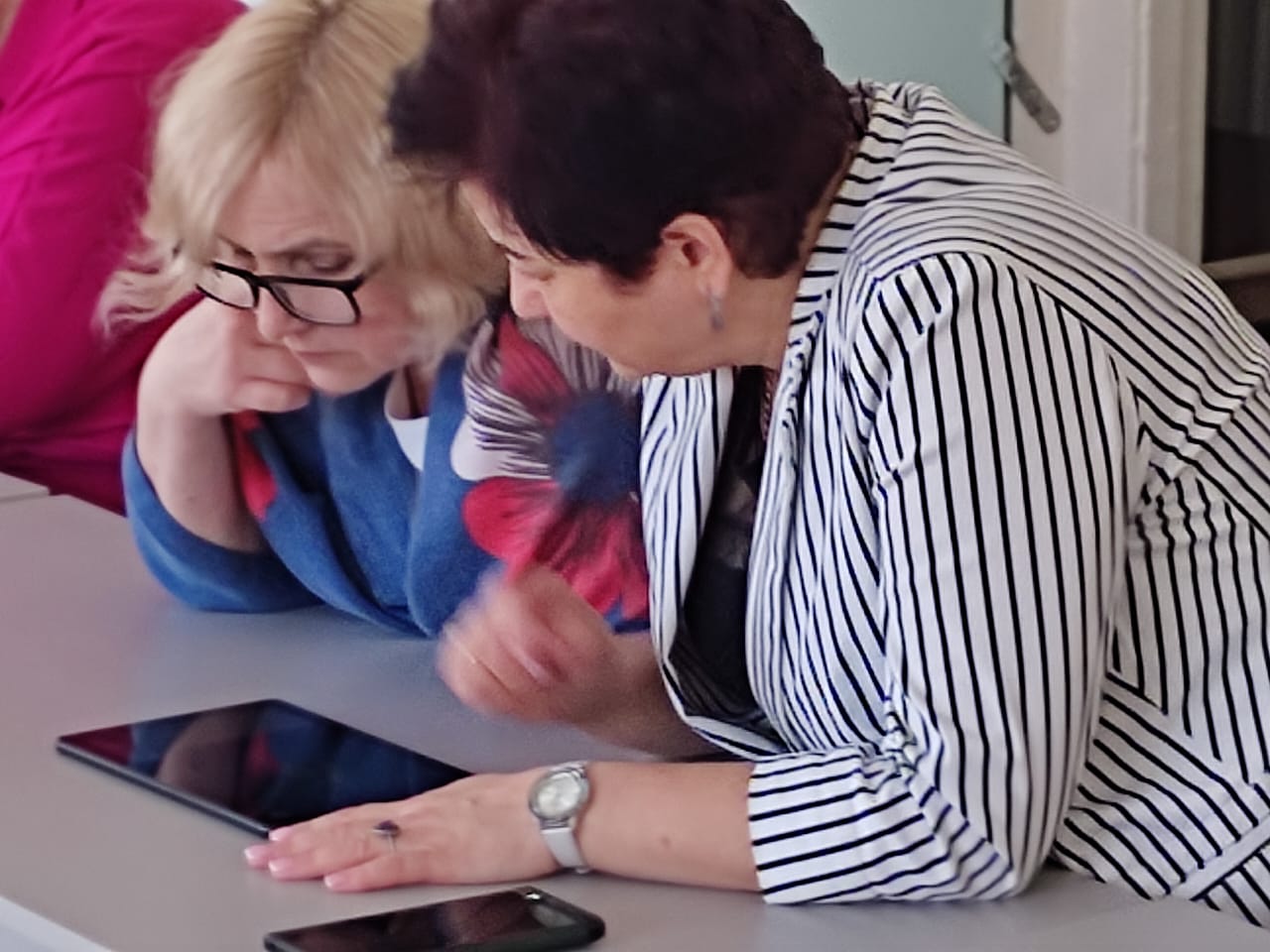 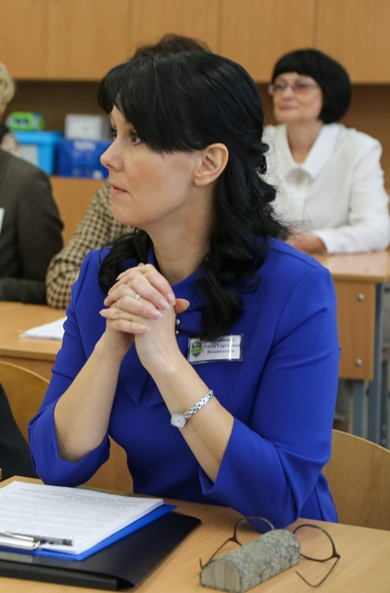 Методические объединения
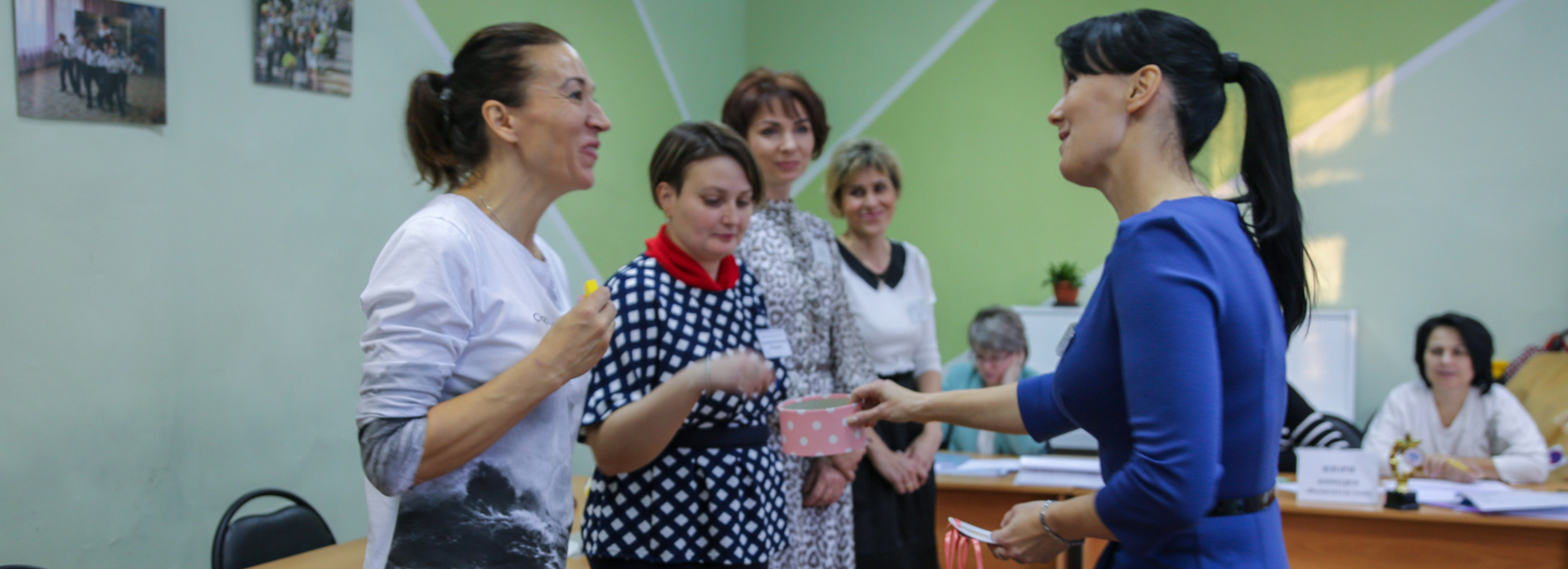 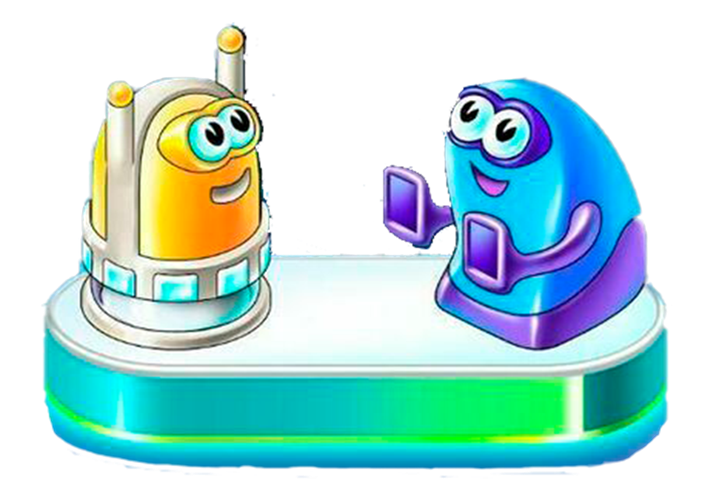 Трансляция опыта
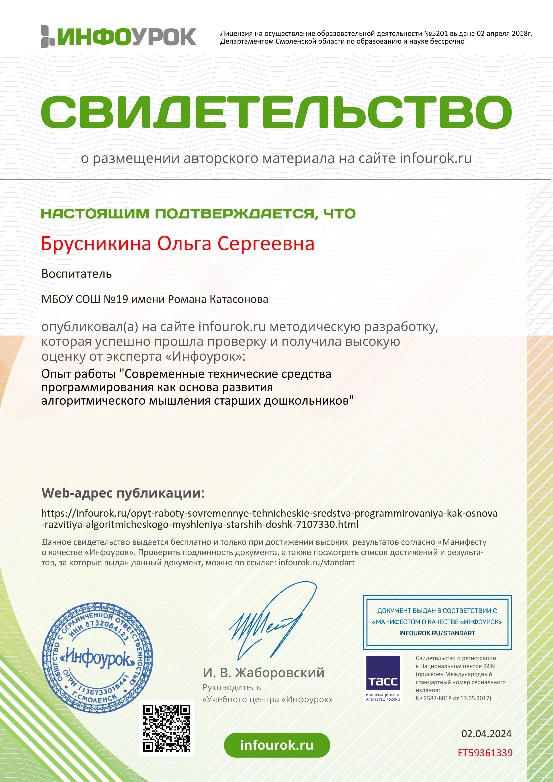 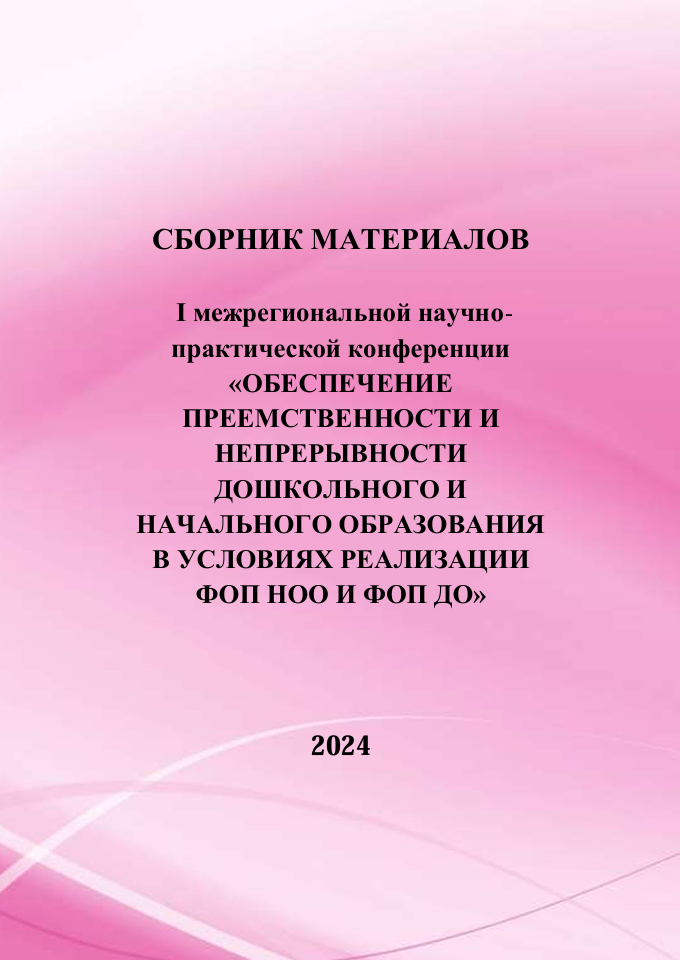 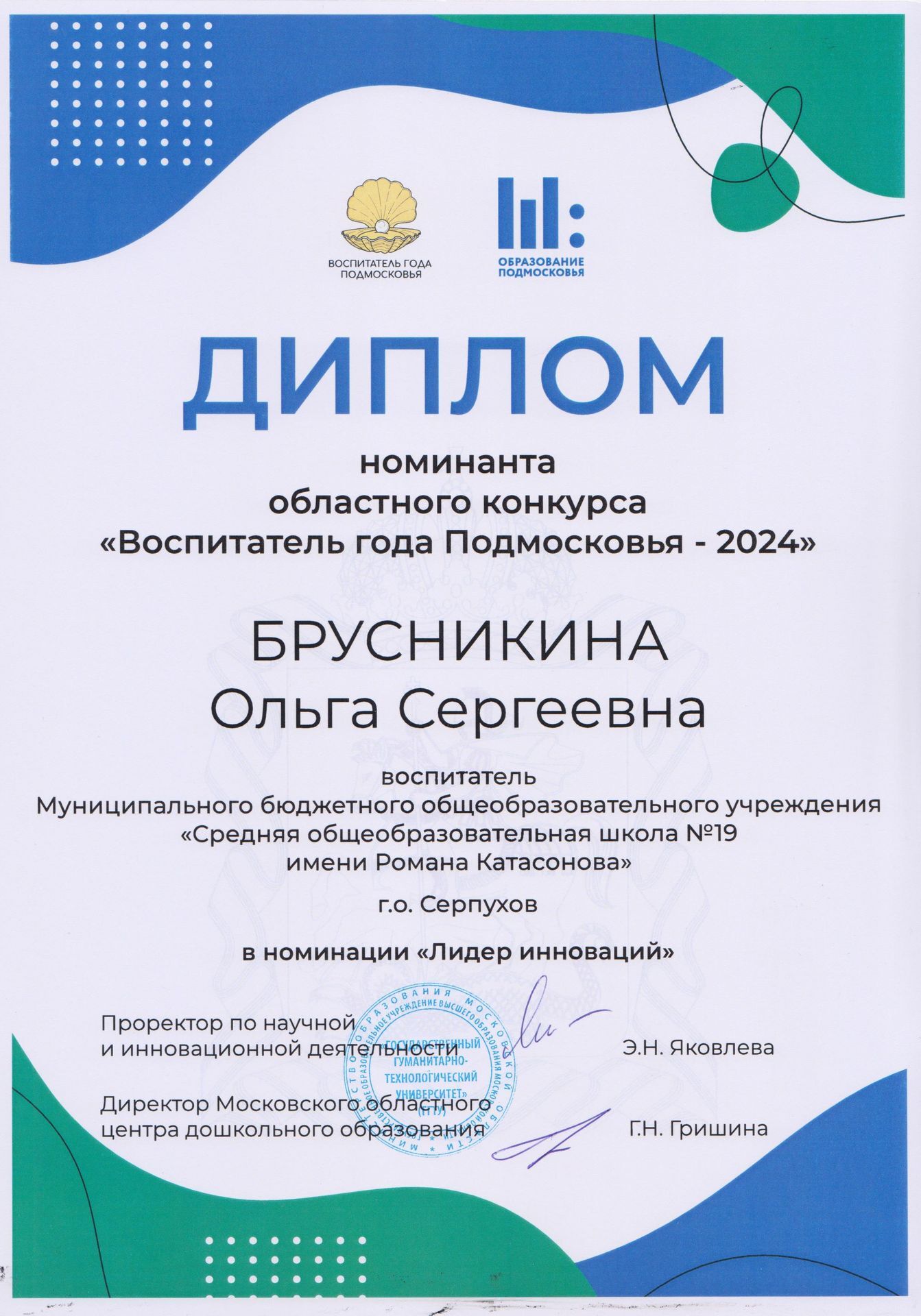 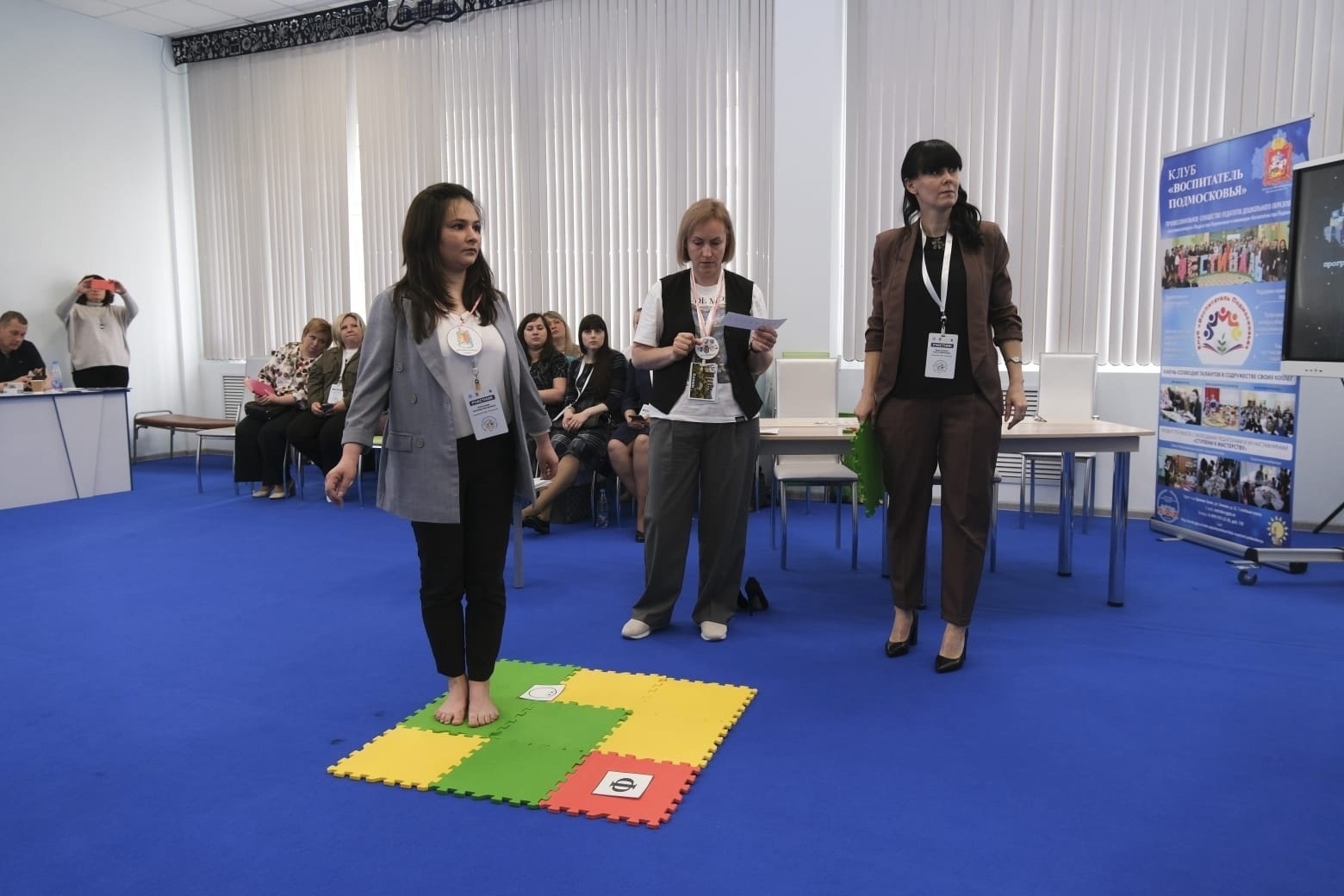 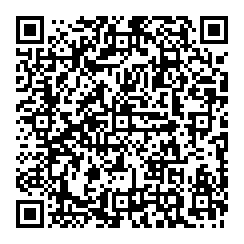 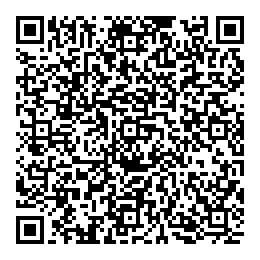 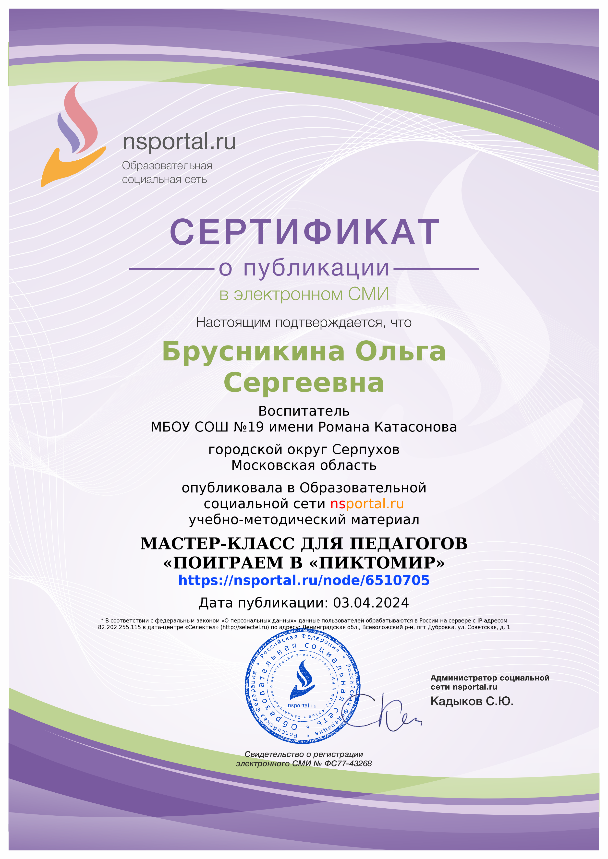 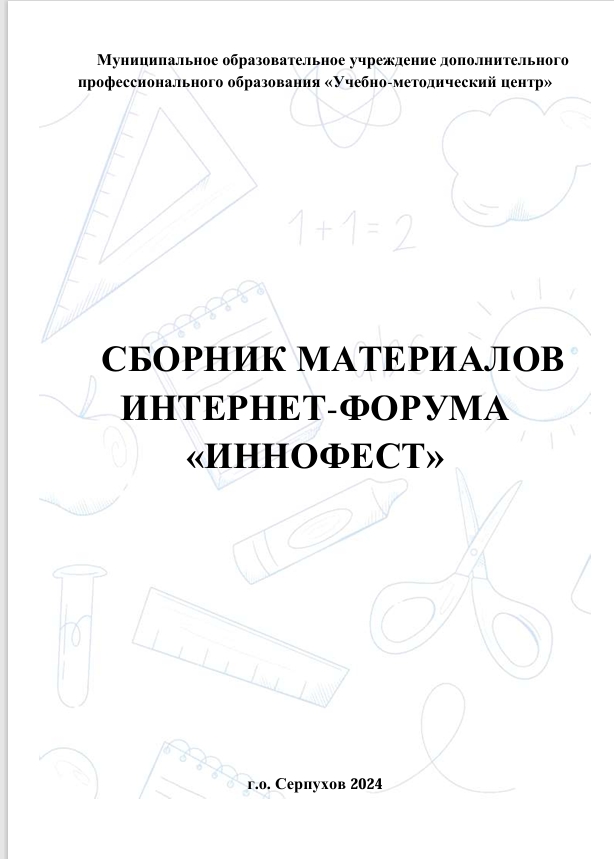 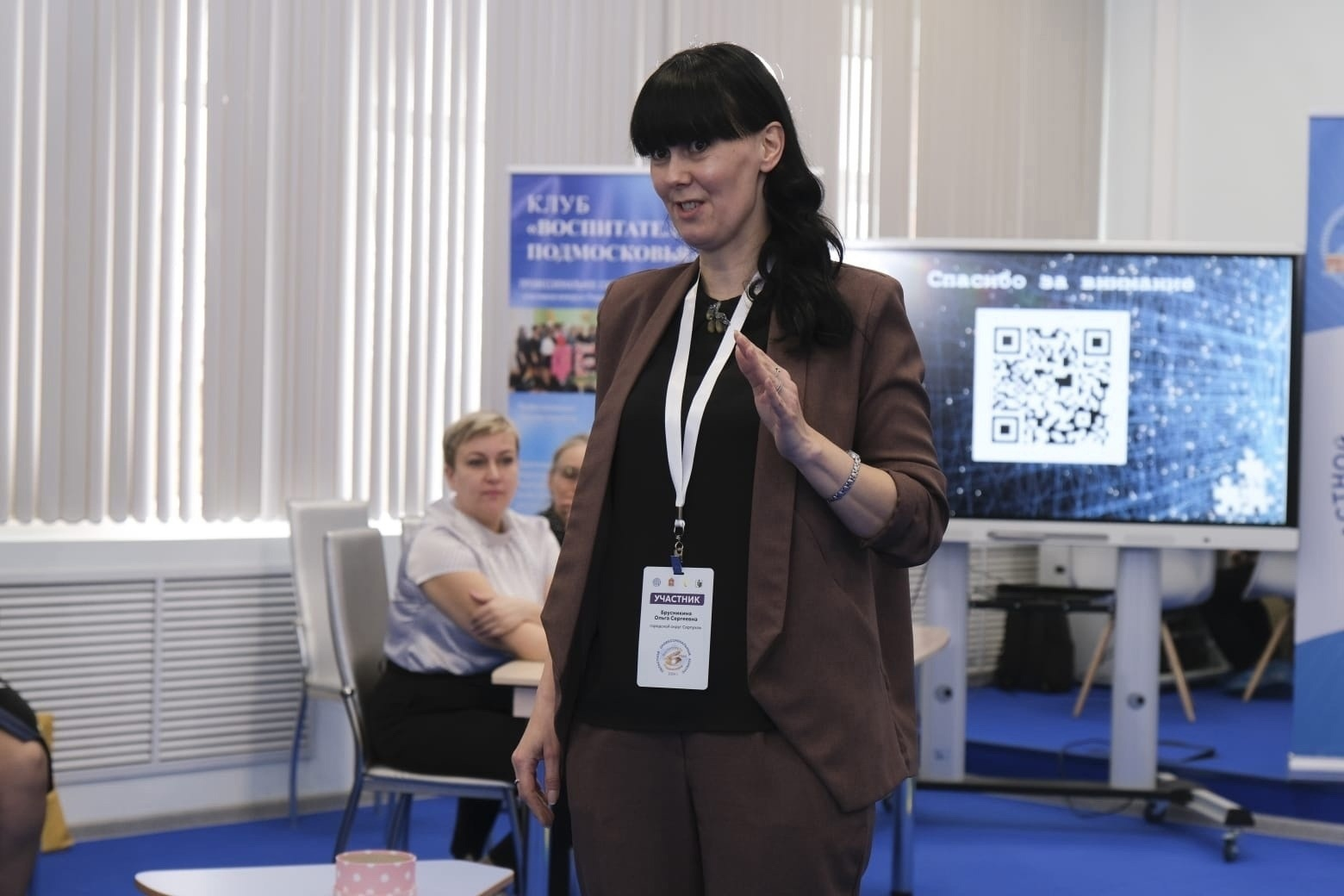 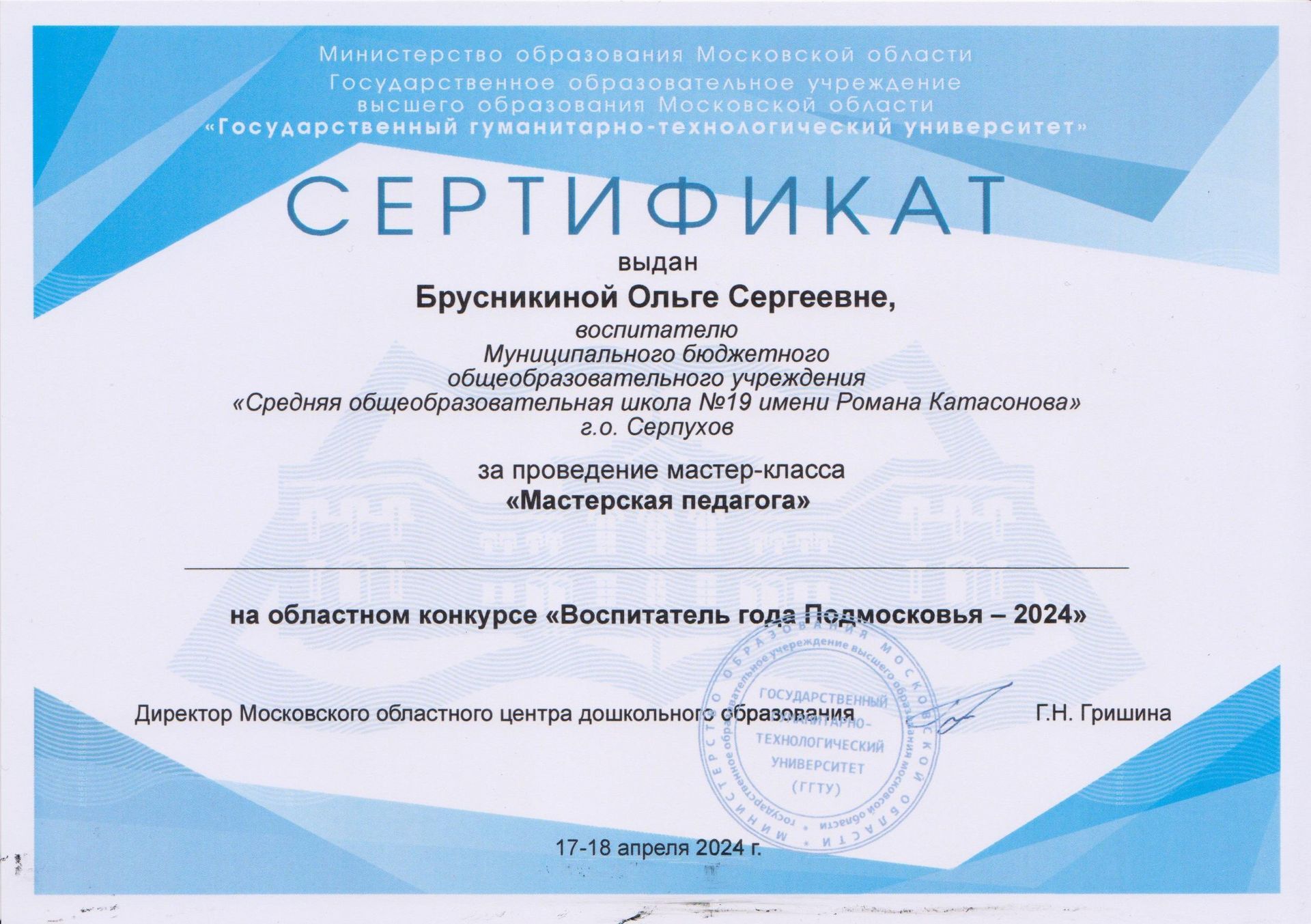 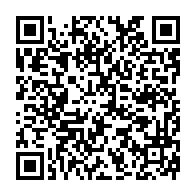 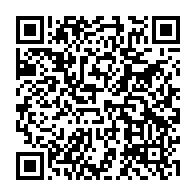 Спасибо 
за
 внимание!
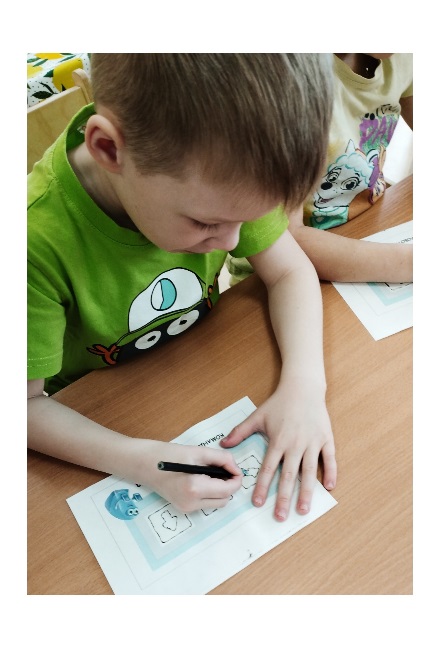 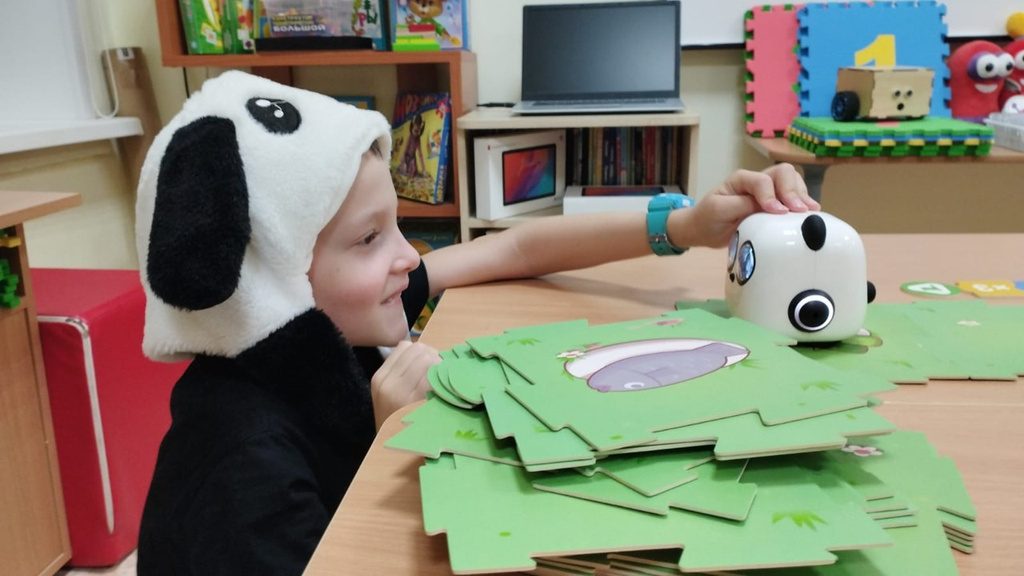 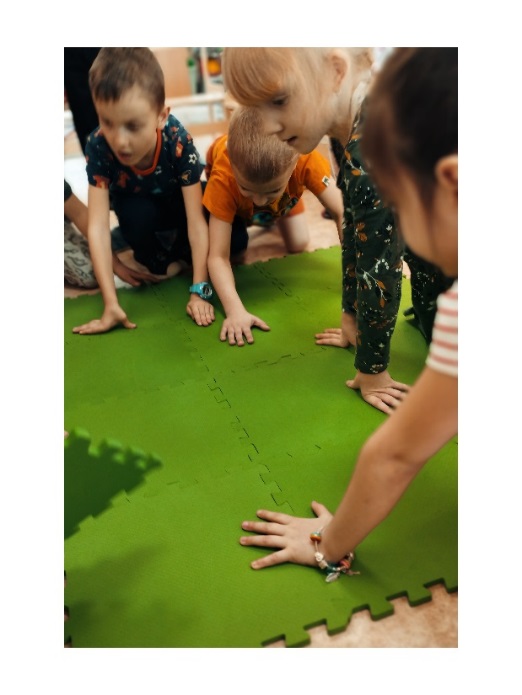 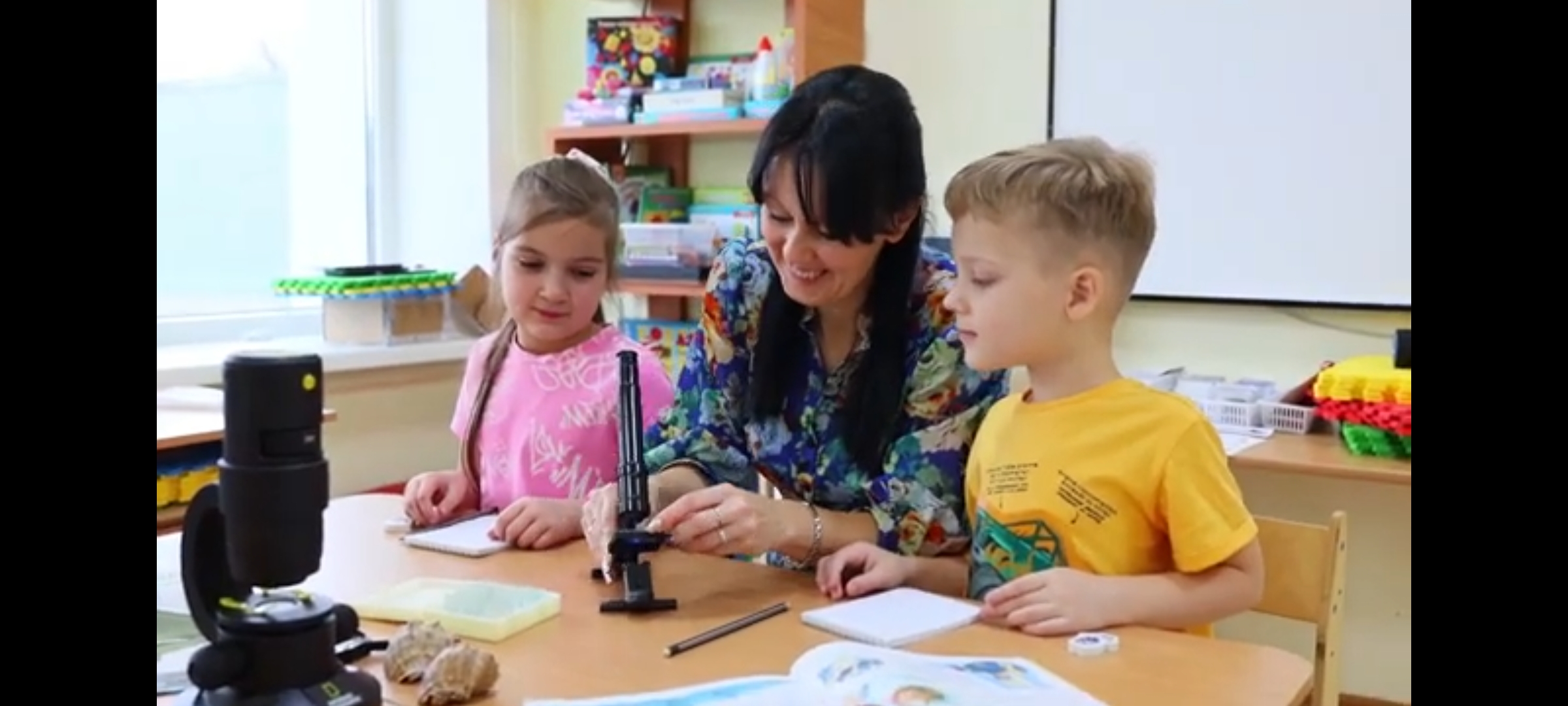 интеллектуальное развитие через формирование основ алгоритмизации и программирования у детей дошкольного возраста в цифровой образовательной среде «ПиктоМир»
Итог
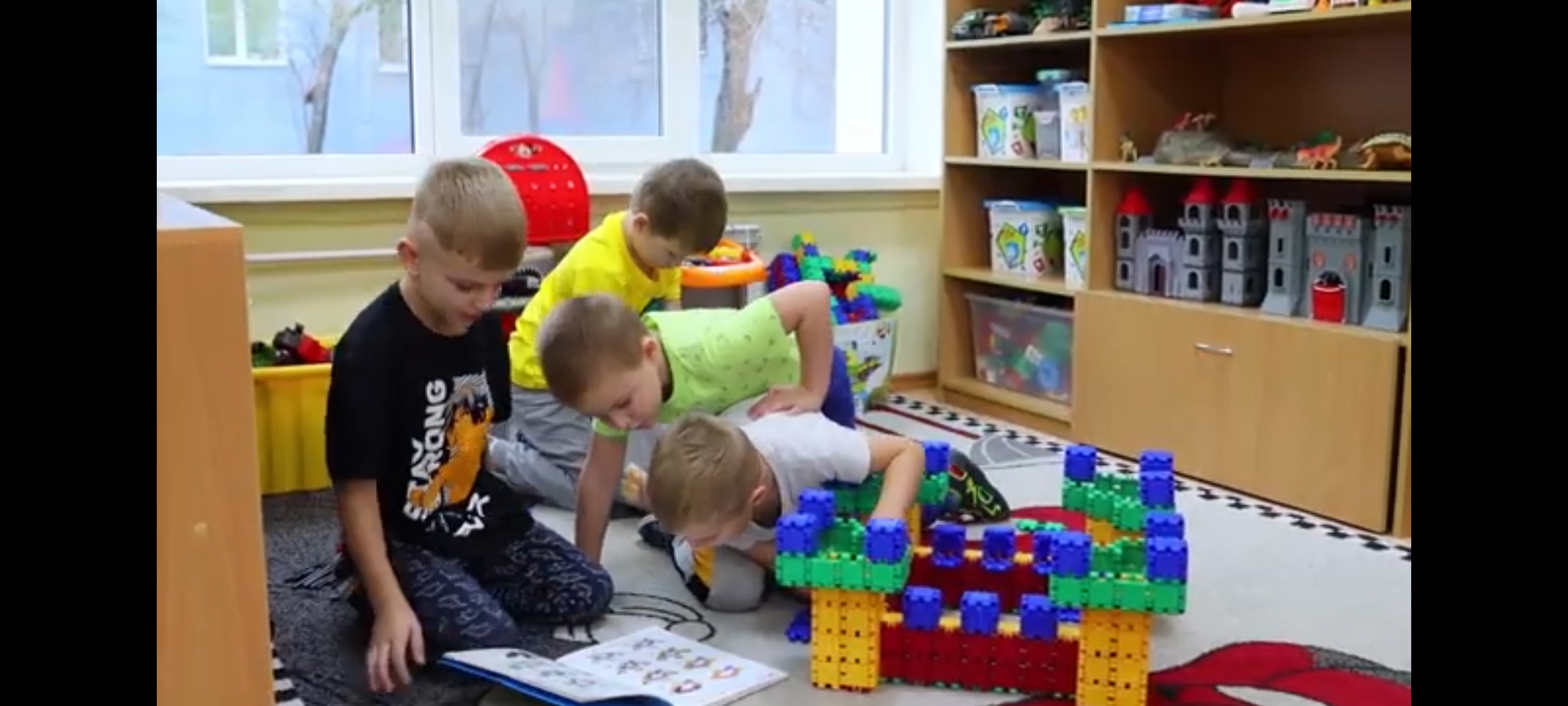 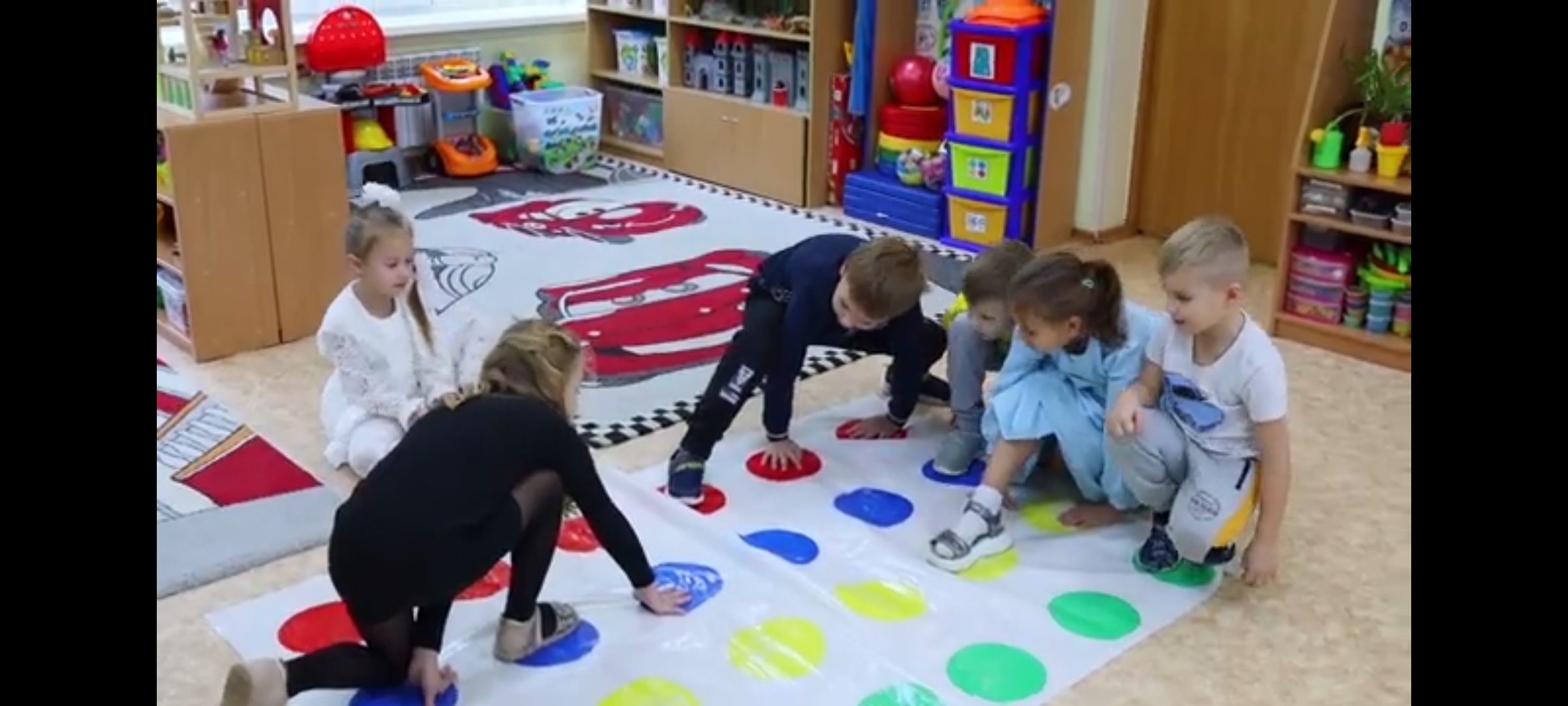 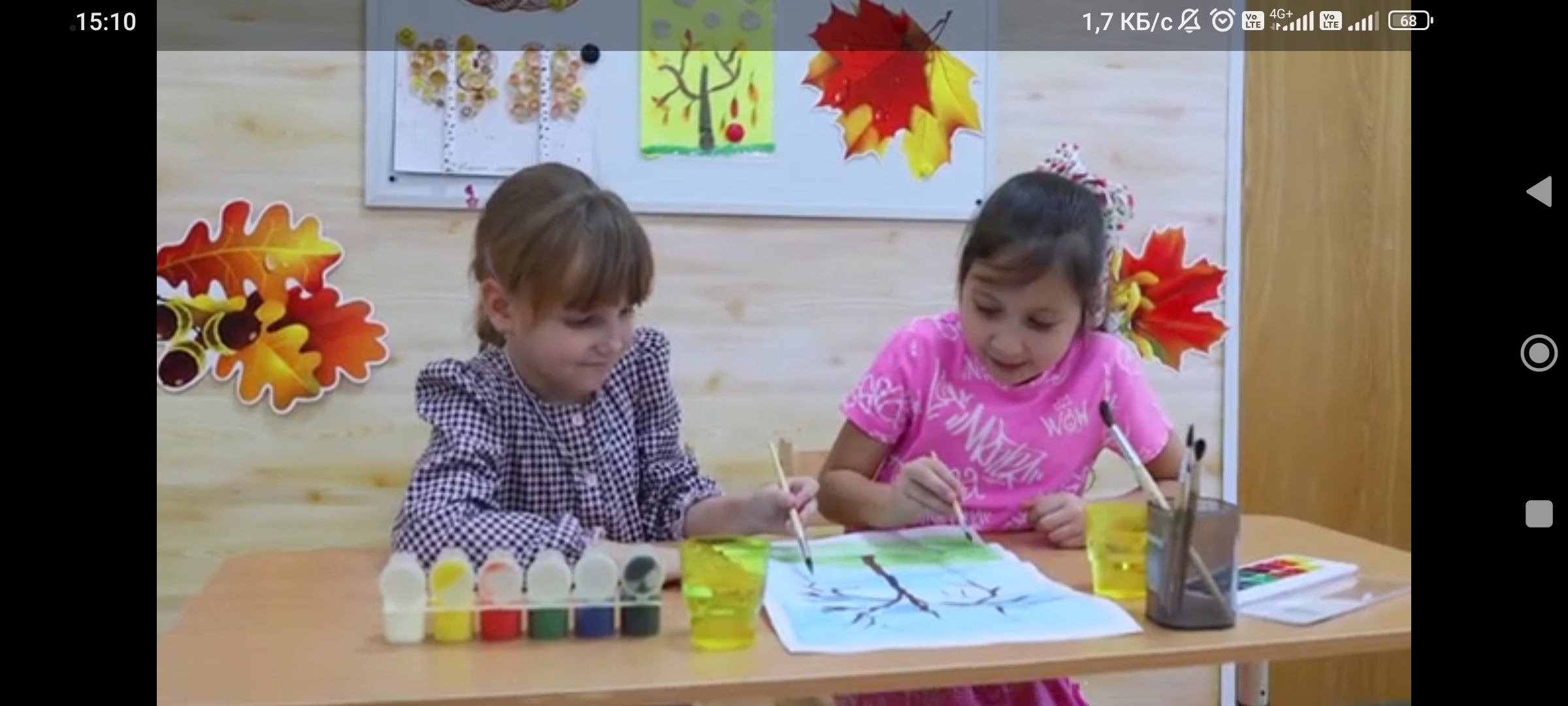